Day
Date
Title
Aljawhara Alabdullatif
Send a question
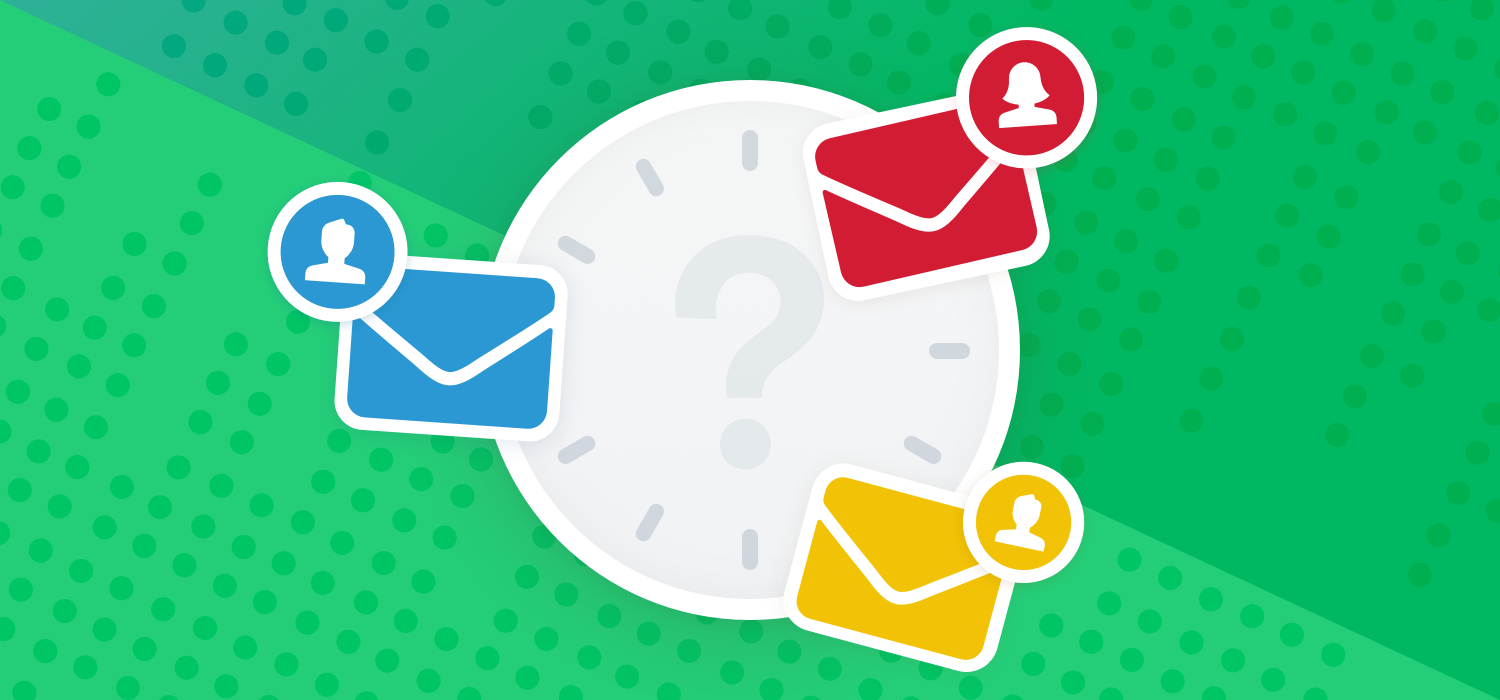 Warm up
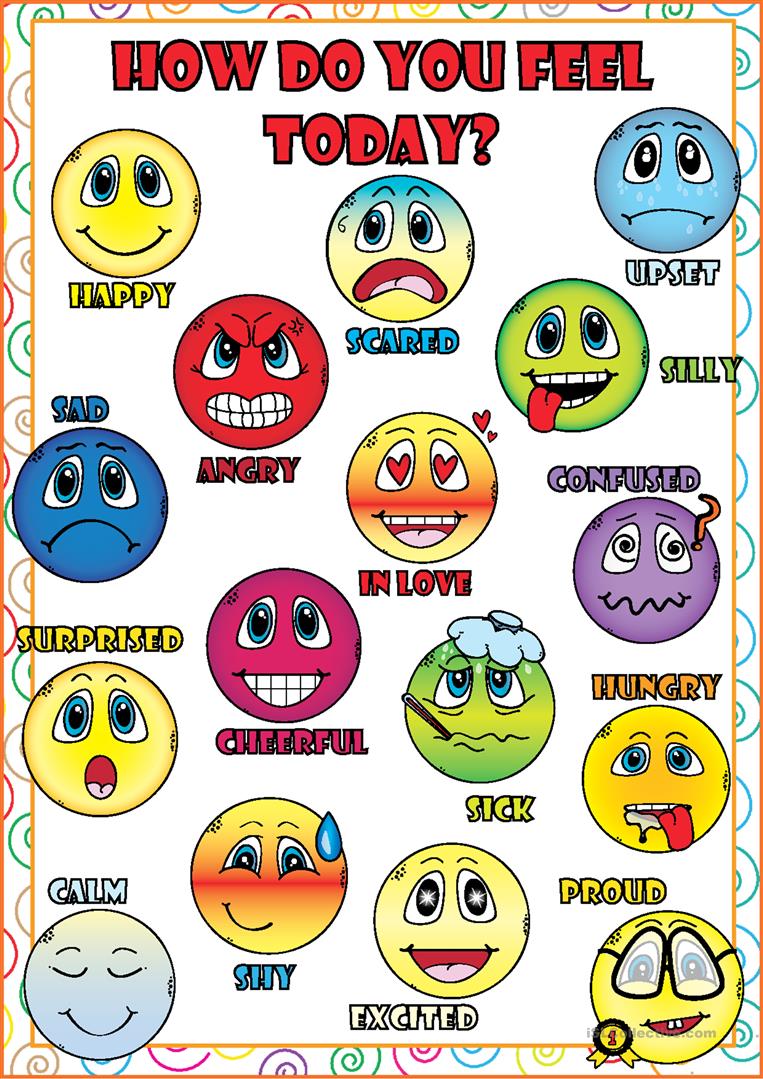 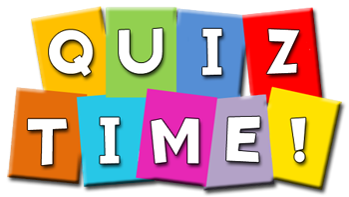 Someone who saw an event
Witness
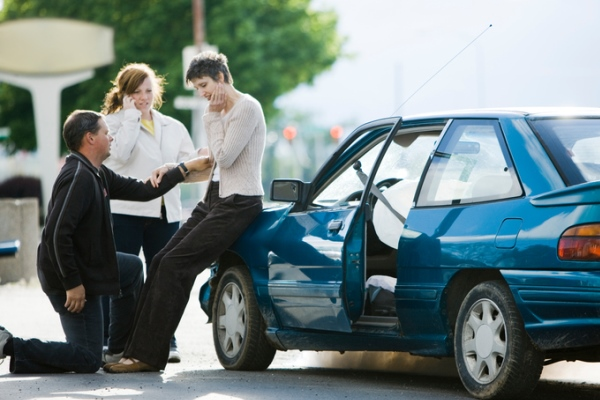 Someone who saw an event
Witness
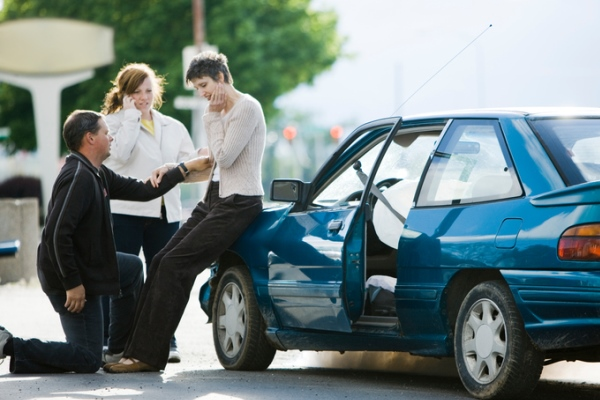 Where two roads cross
intersection
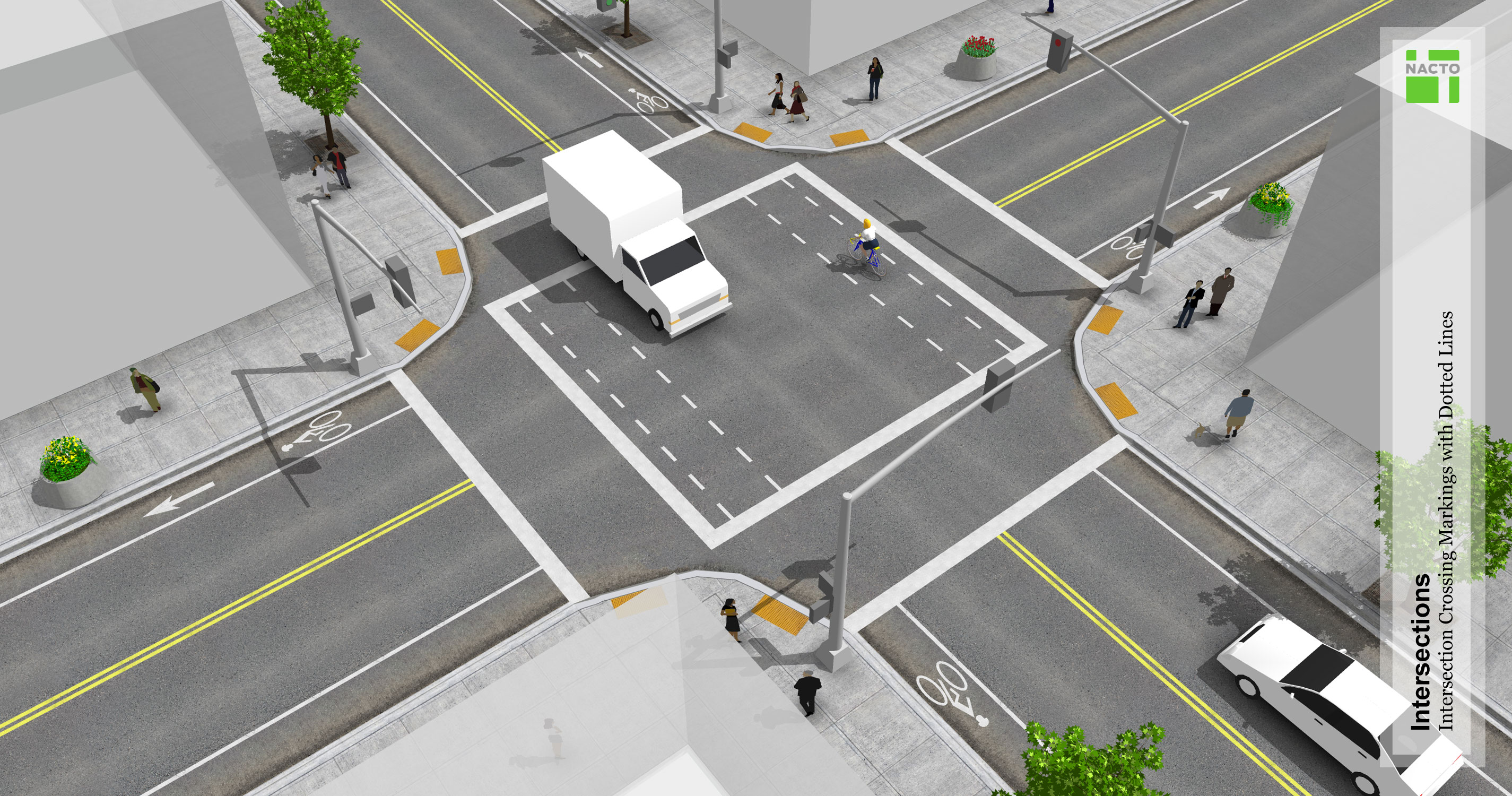 Hurt from an accident
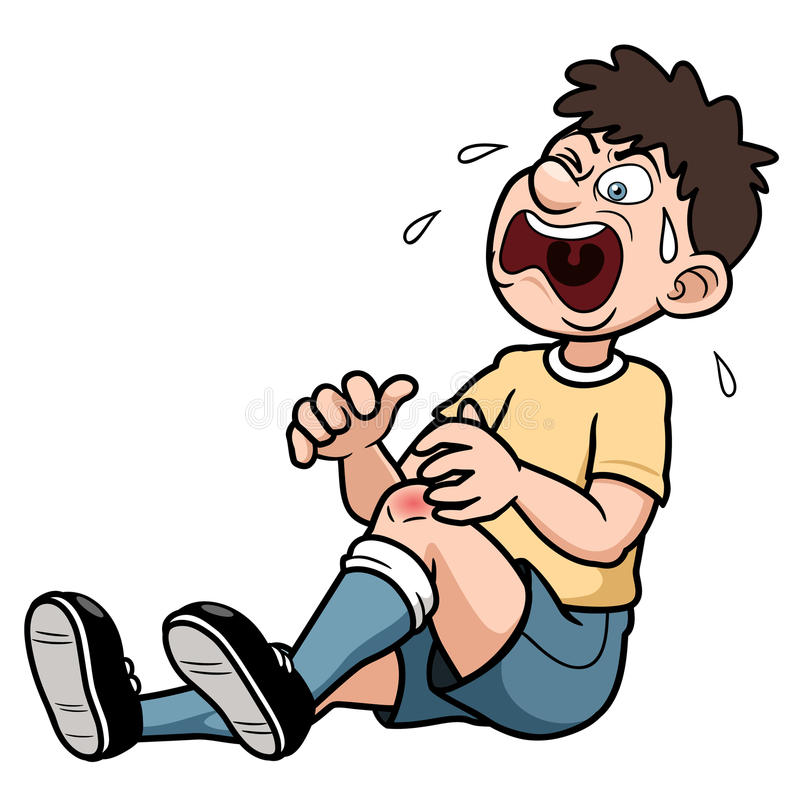 injury
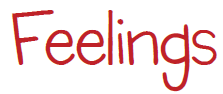 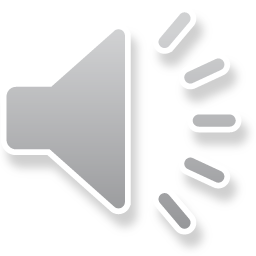 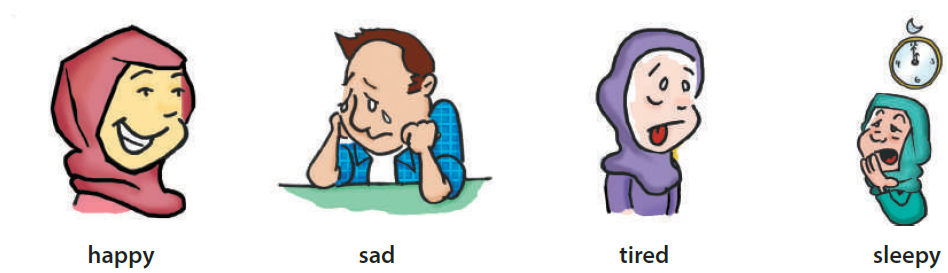 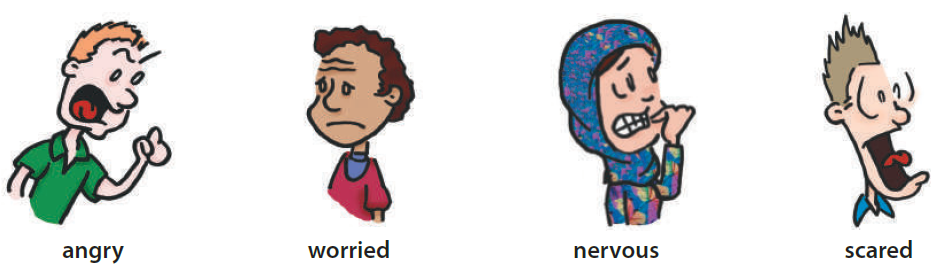 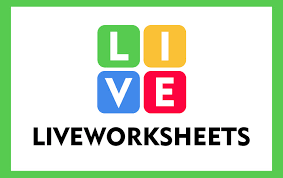 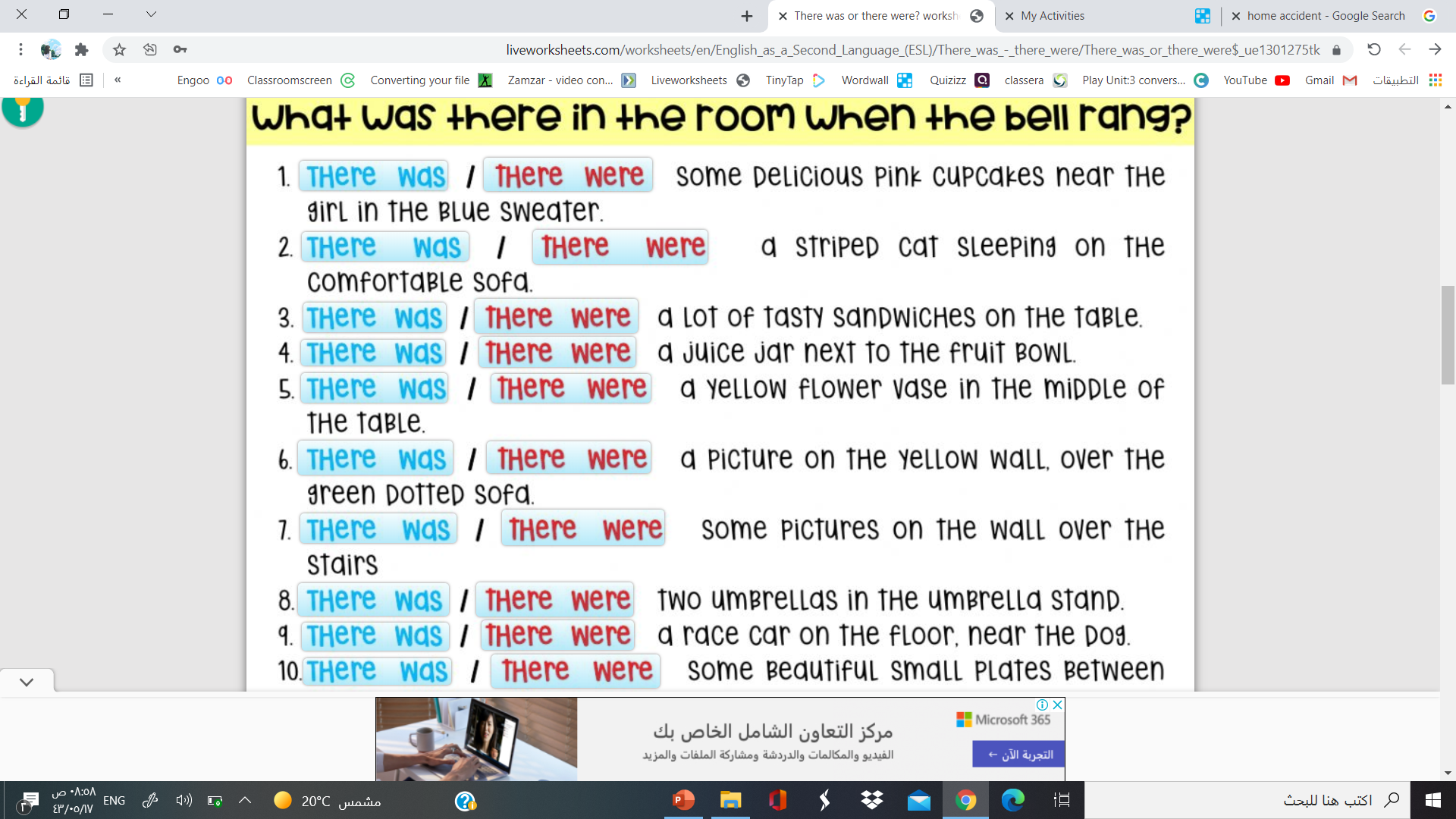 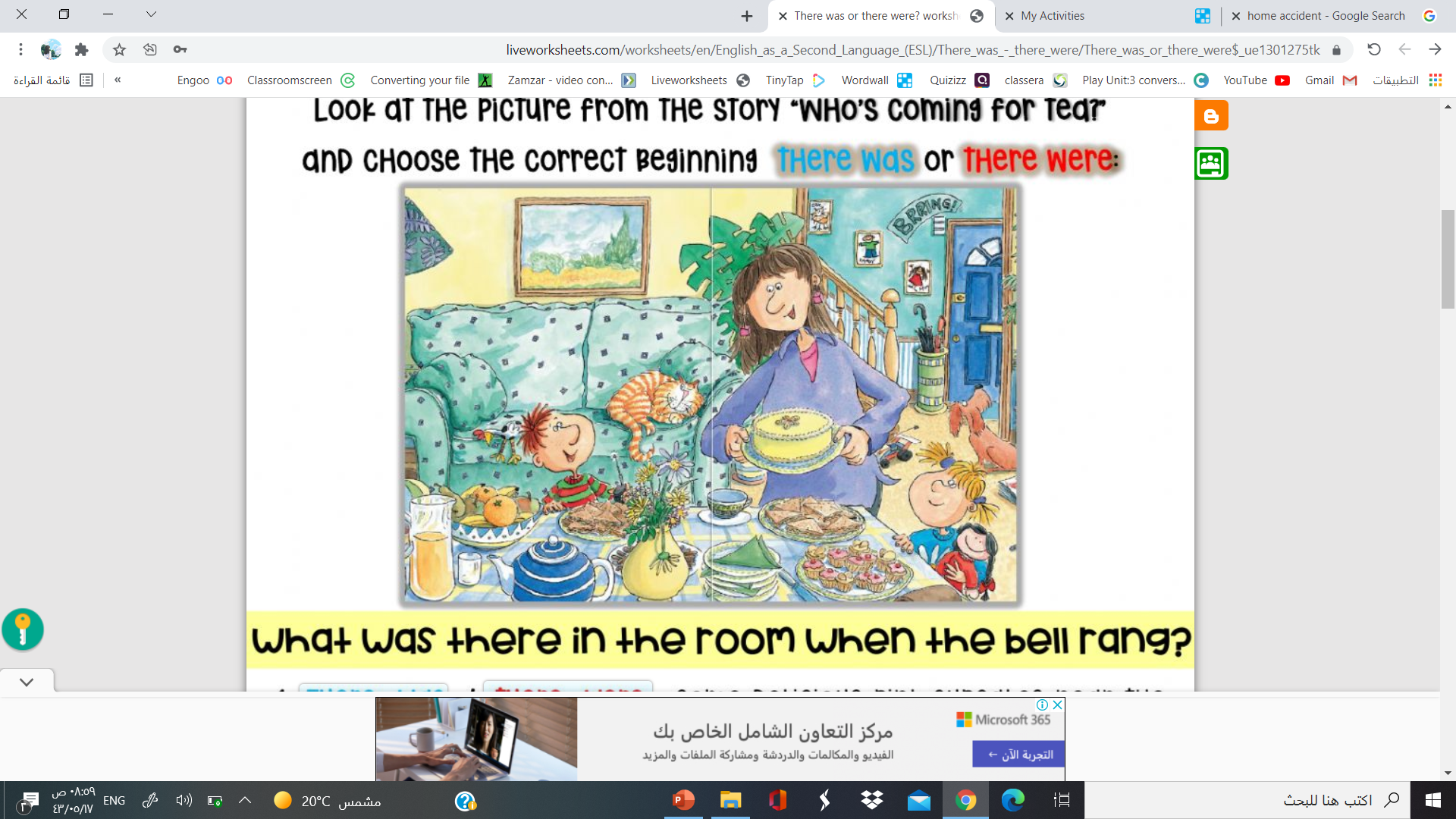 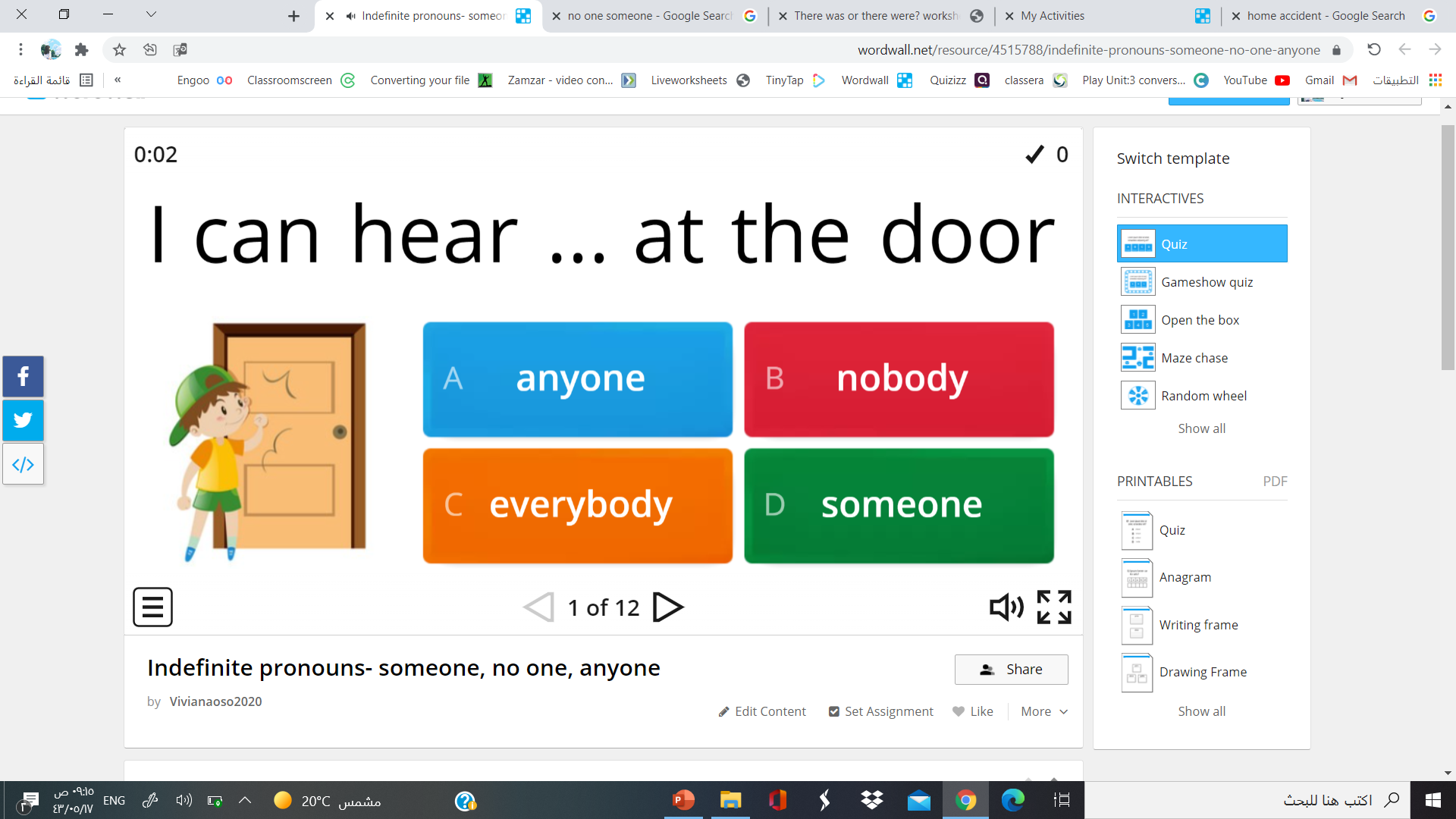 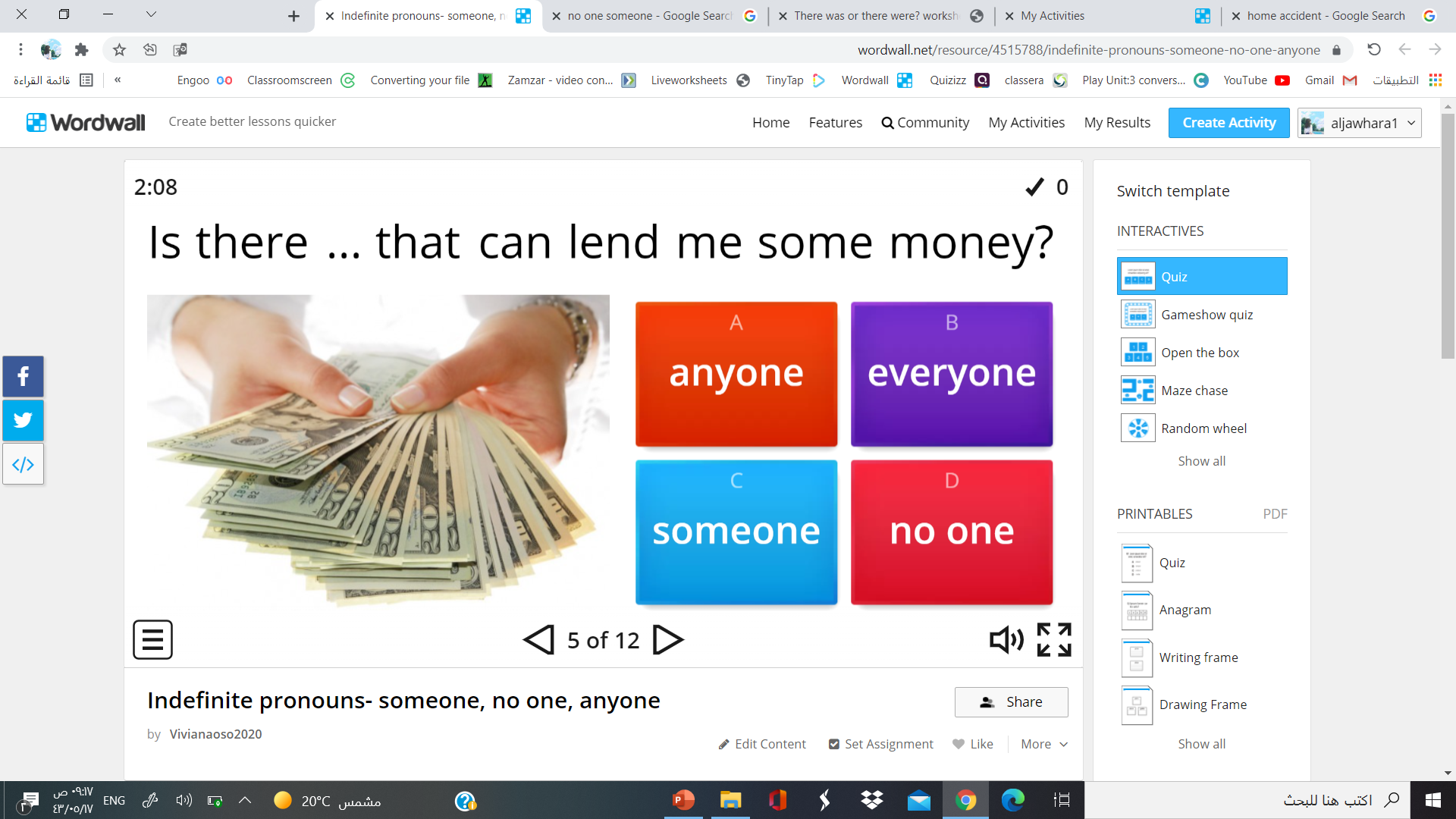 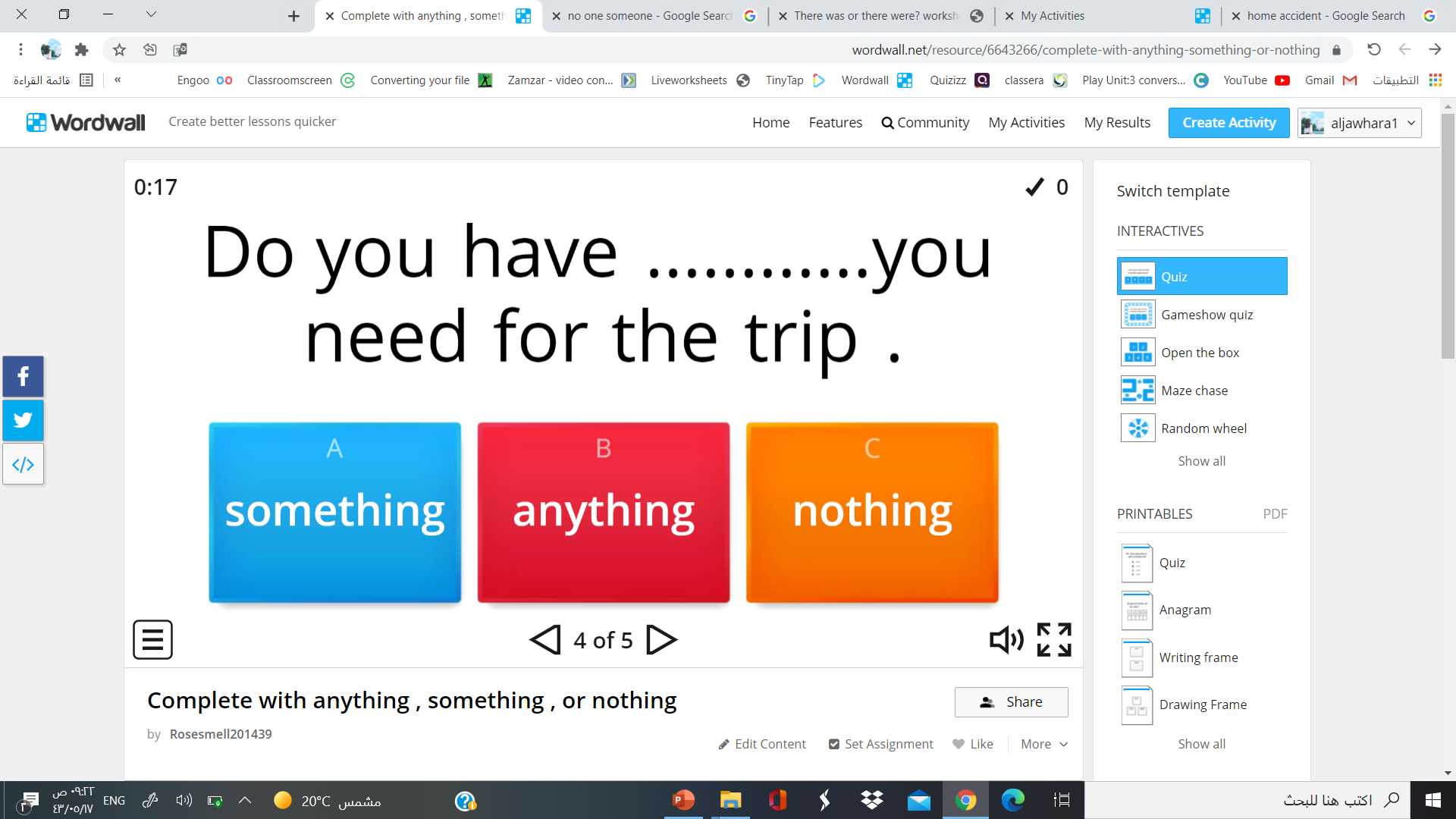 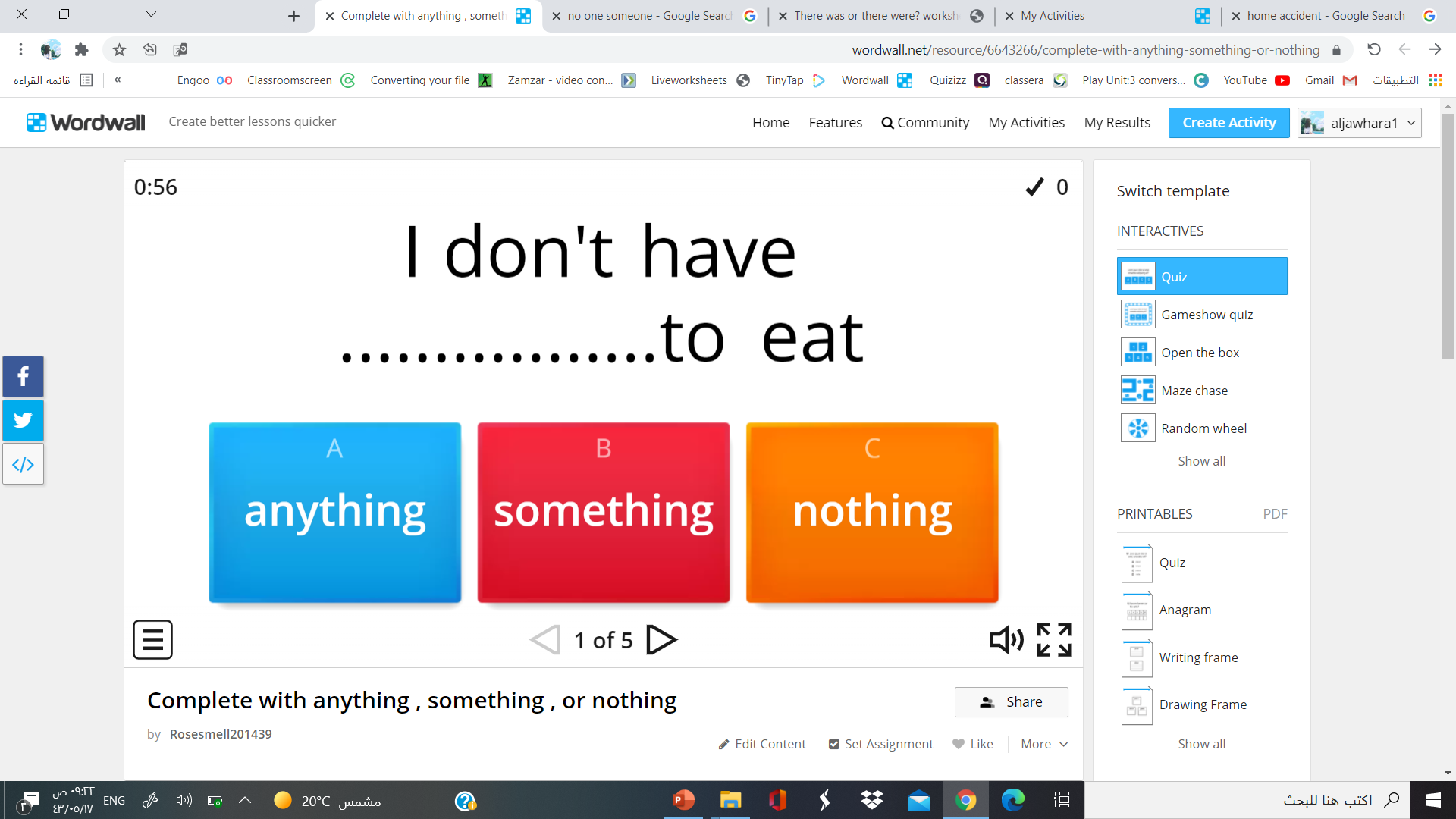 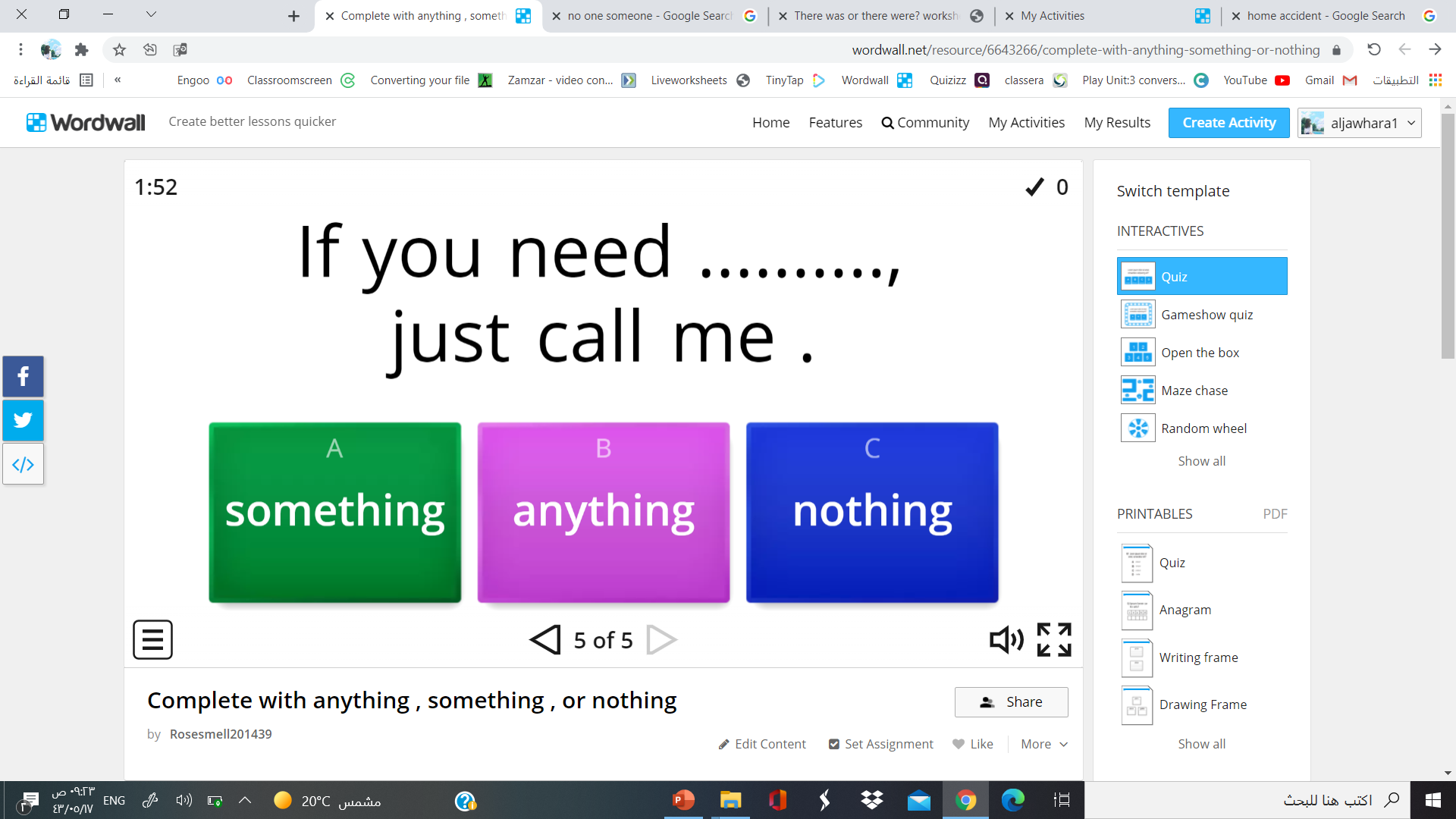 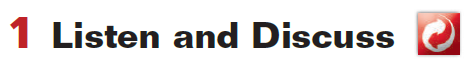 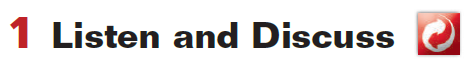 Page 56
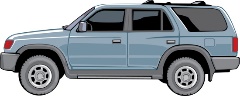 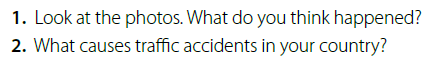 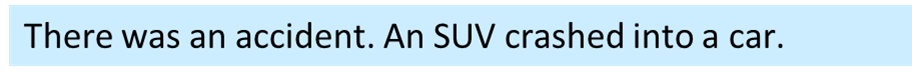 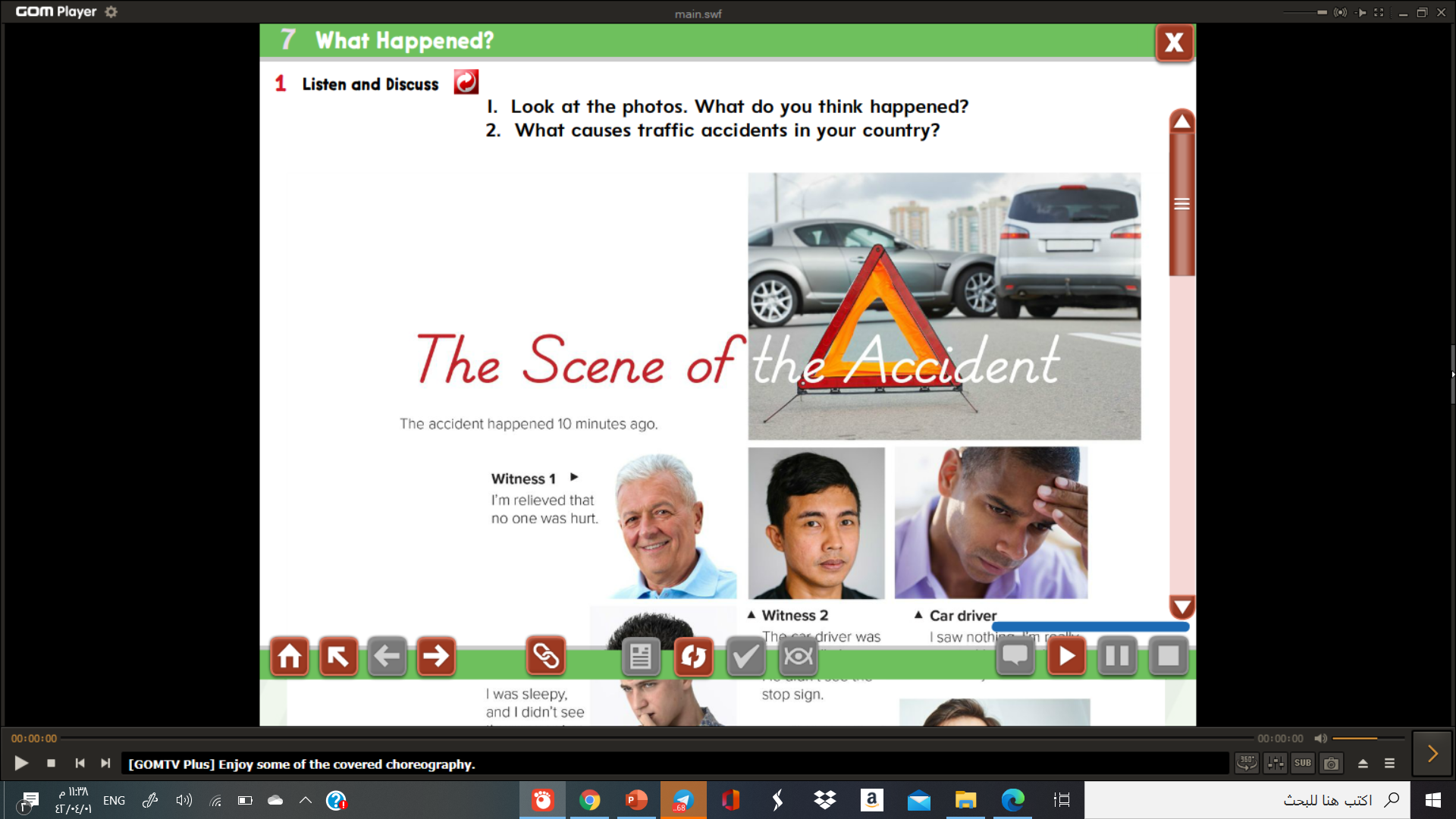 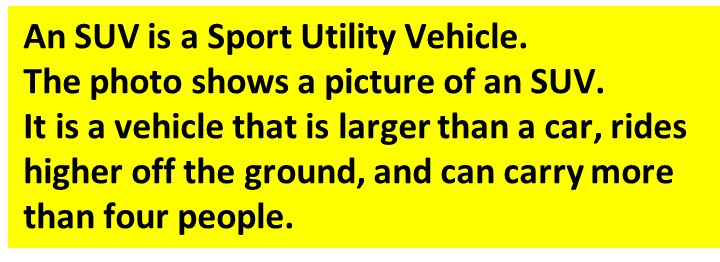 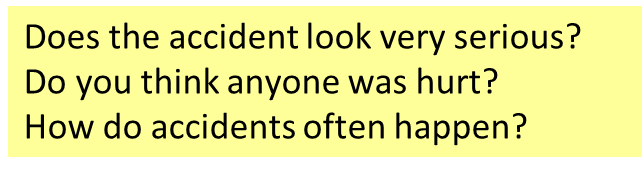 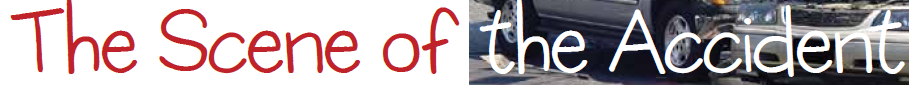 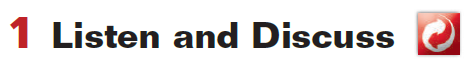 Page 56
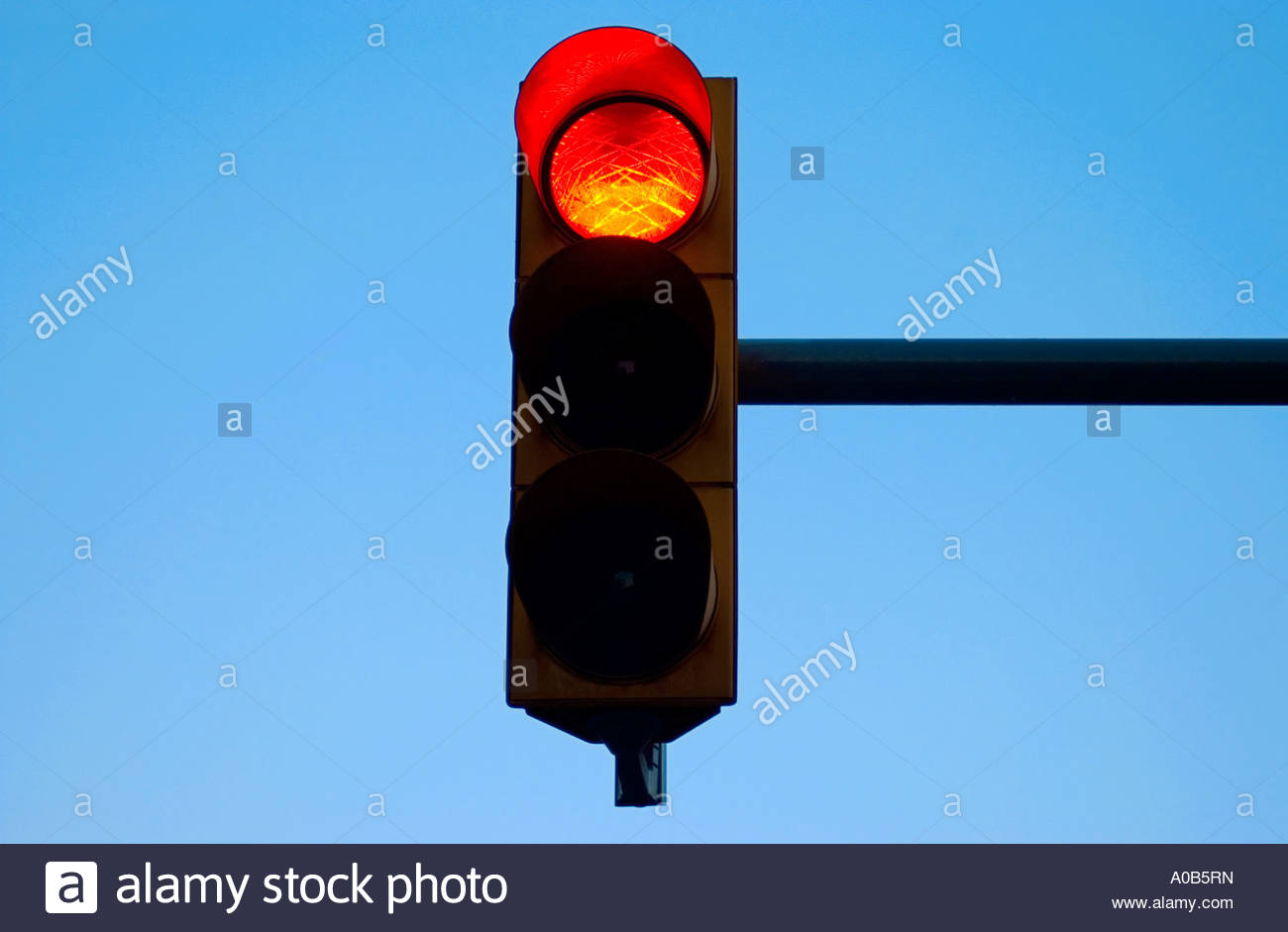 Brainstorming 2 min
What causes traffic accidents in your country ?
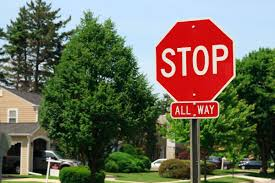 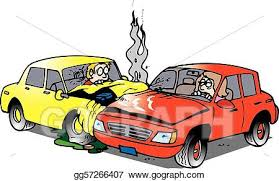 Objectives
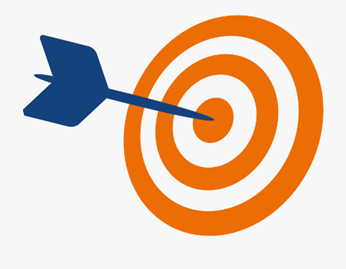 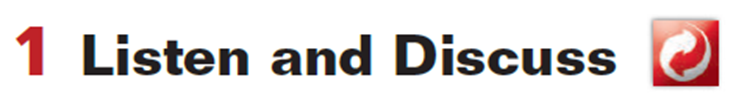 1- talk about accidents.
2- discuss accident & witness report.
3- feelings.
4 – express feelings about the problem.
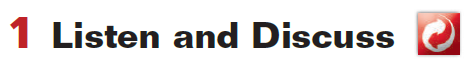 Page 56
1.Do you think any of these people are happy?
How do you think they feel?
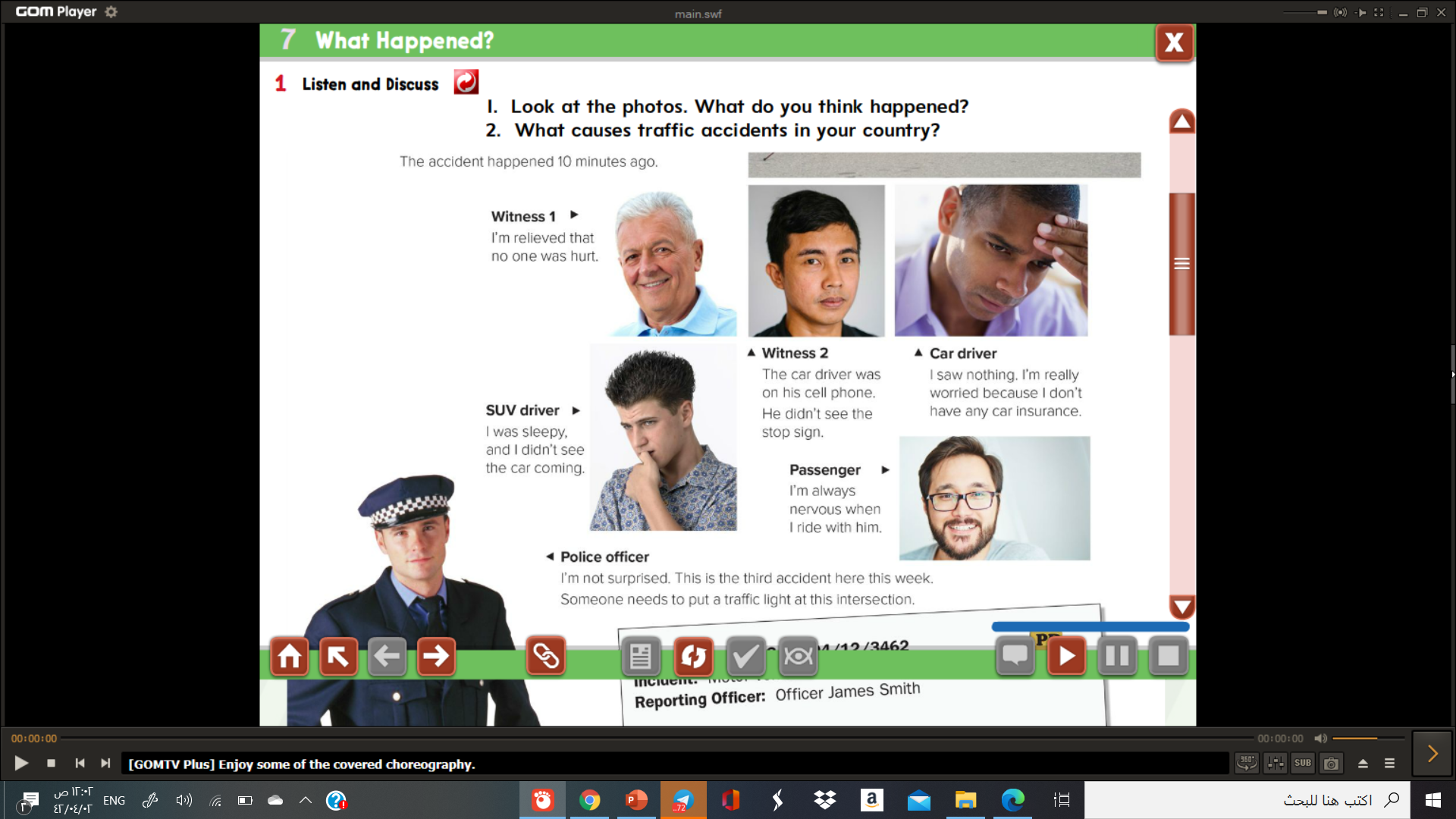 no
1.Did the car driver stop at the stop sign? Why?
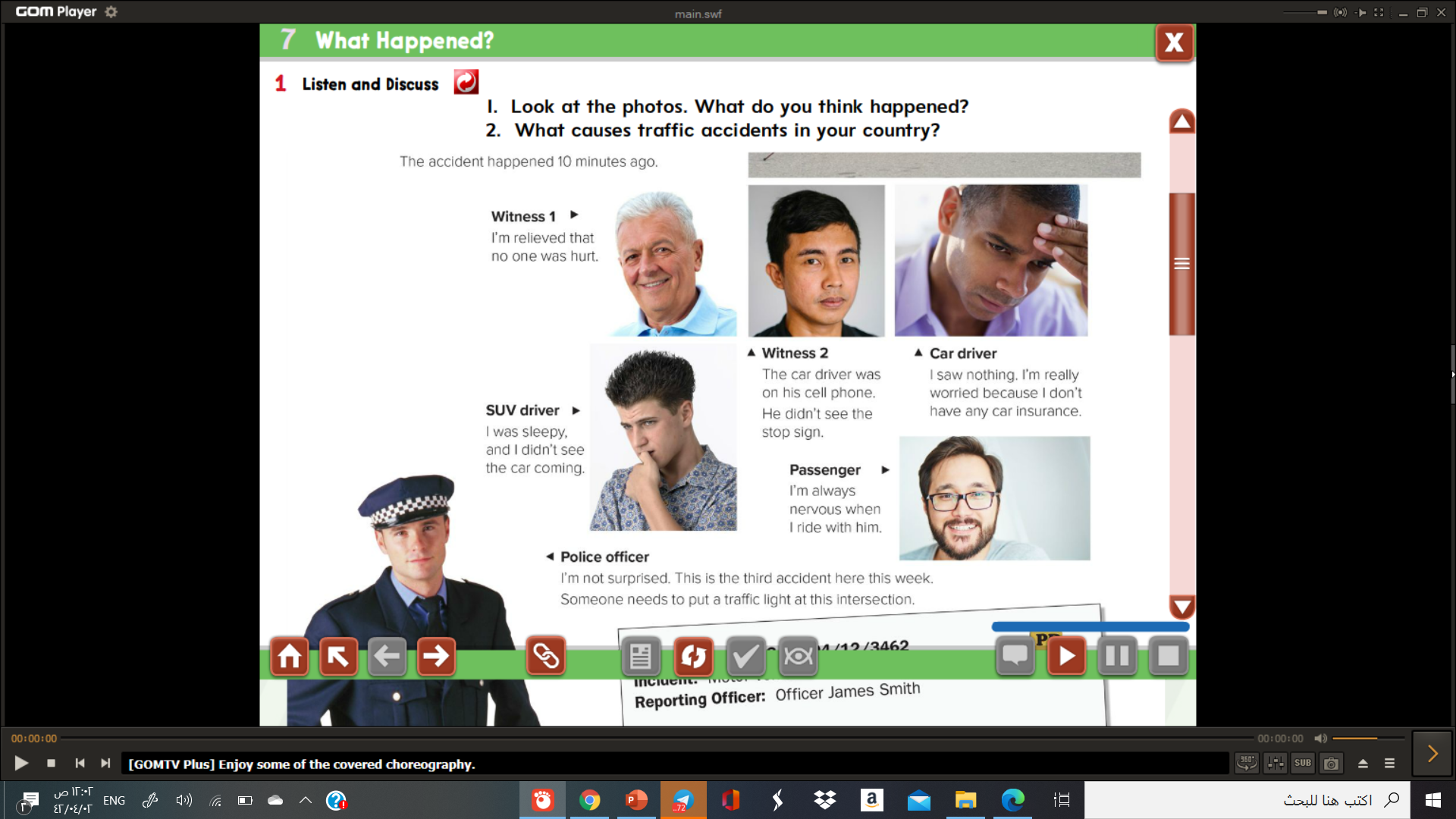 2.Did the SUV driver see the car coming?
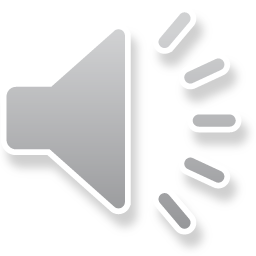 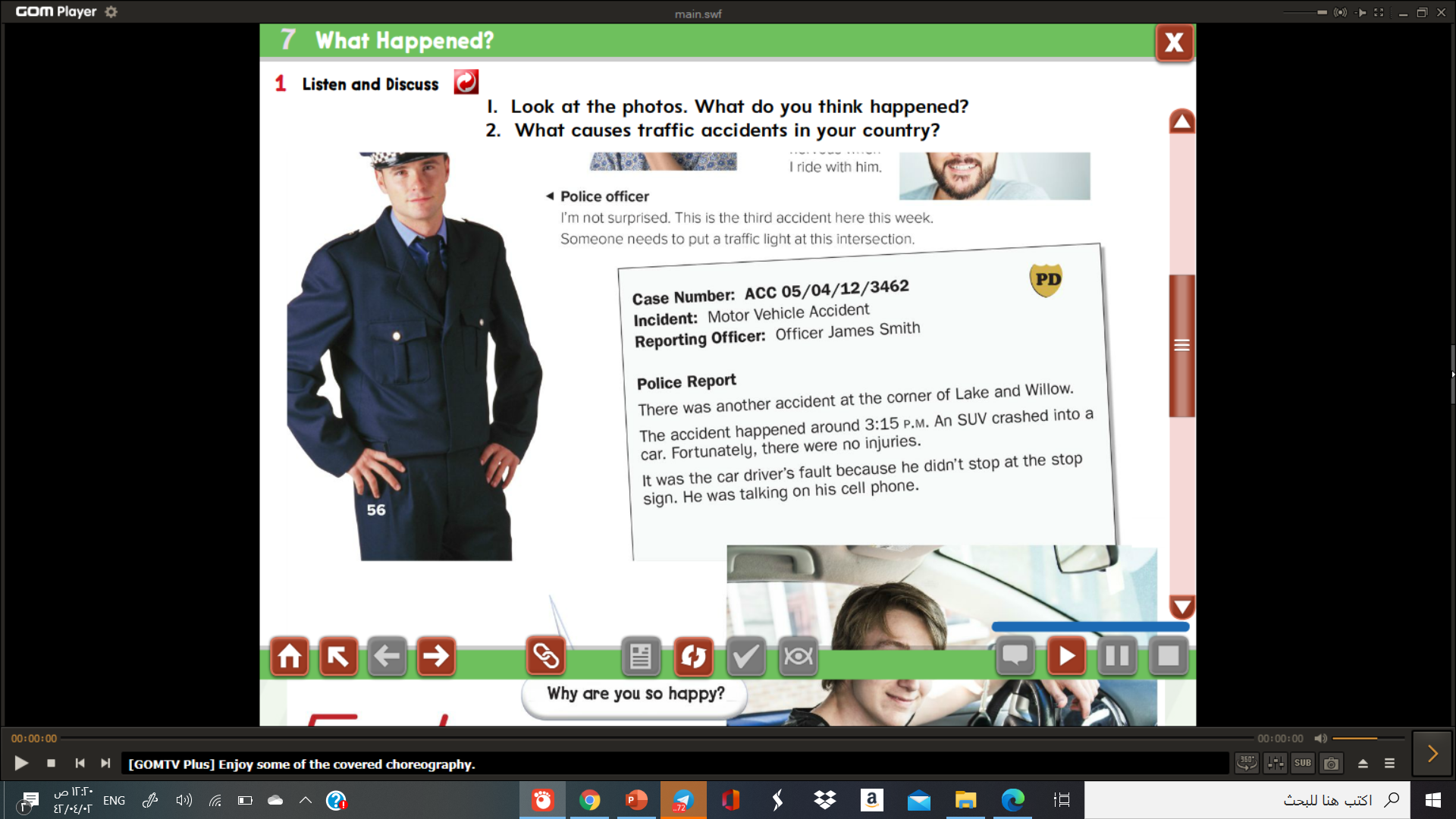 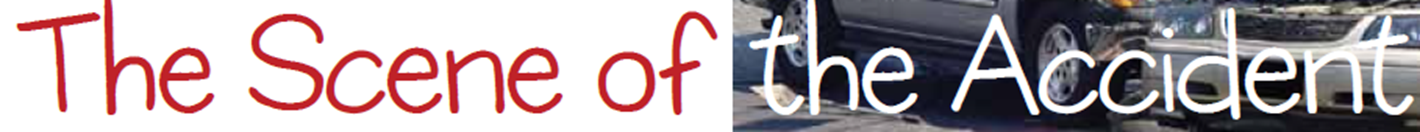 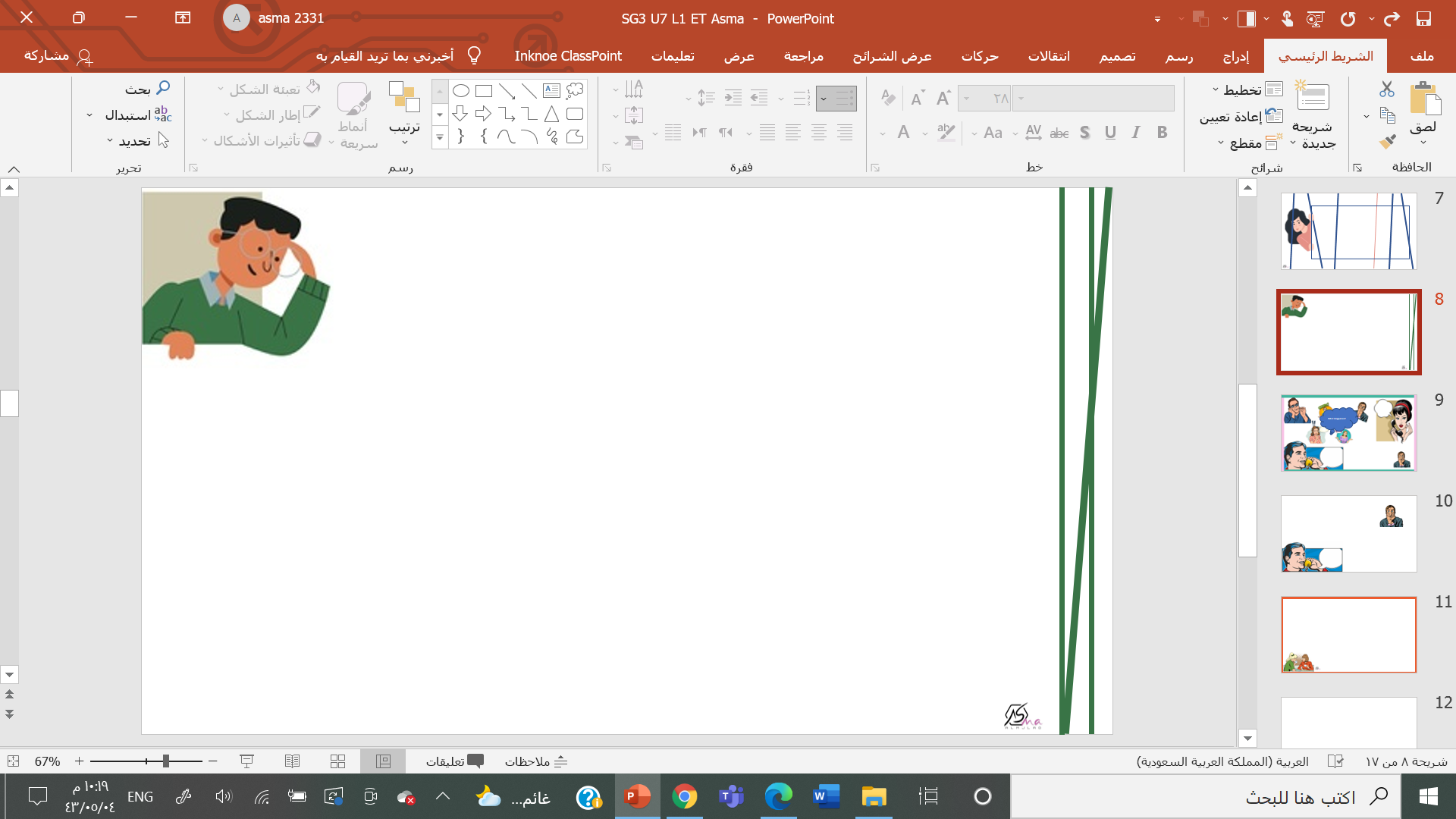 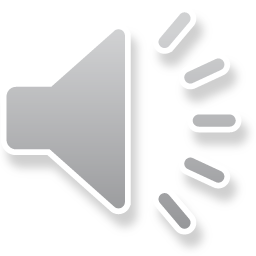 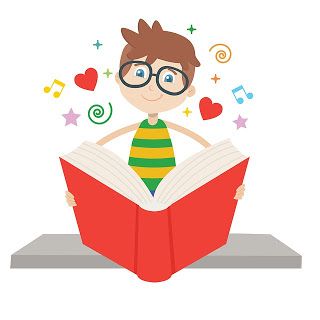 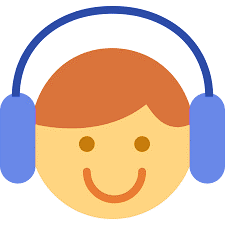 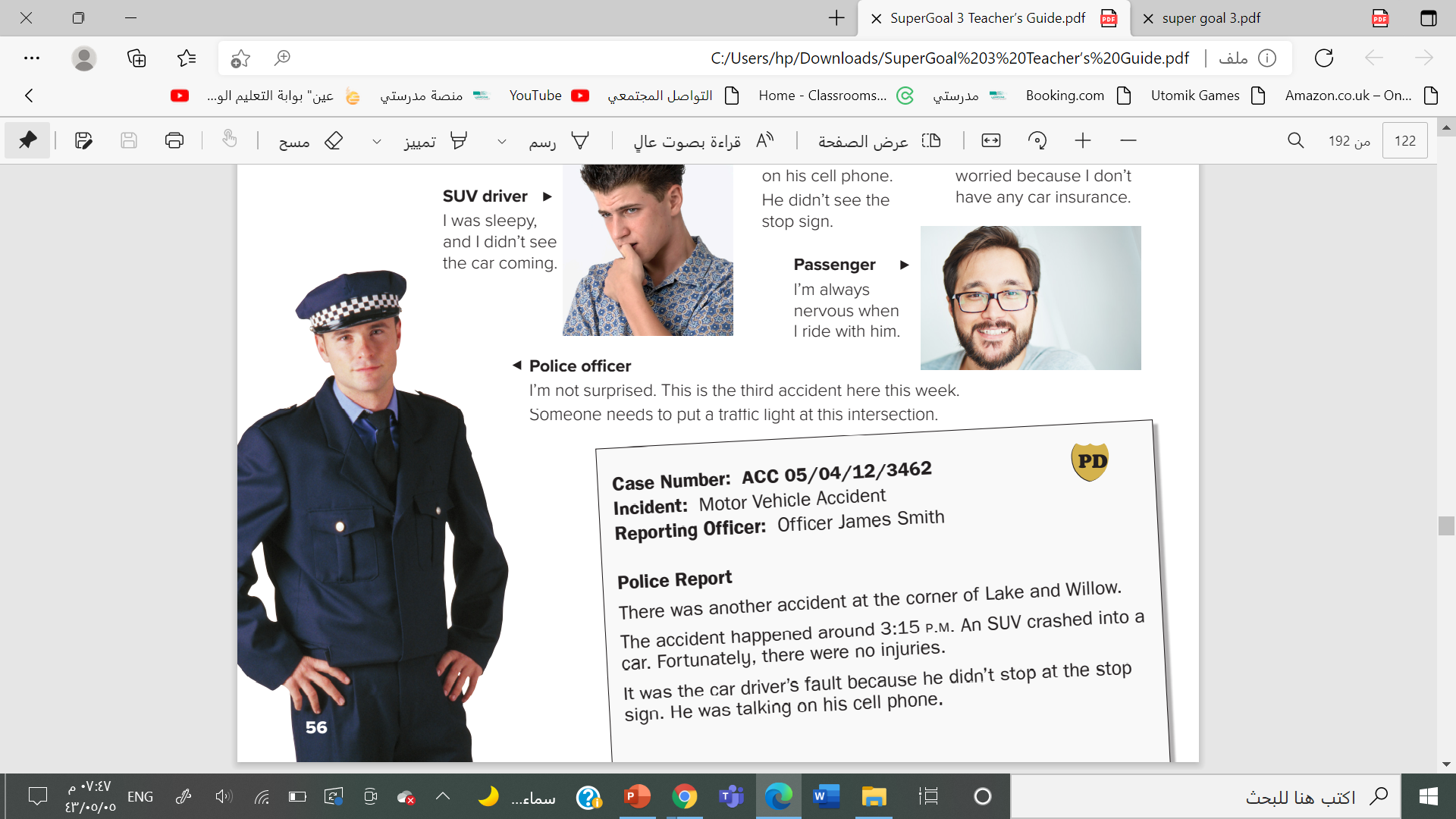 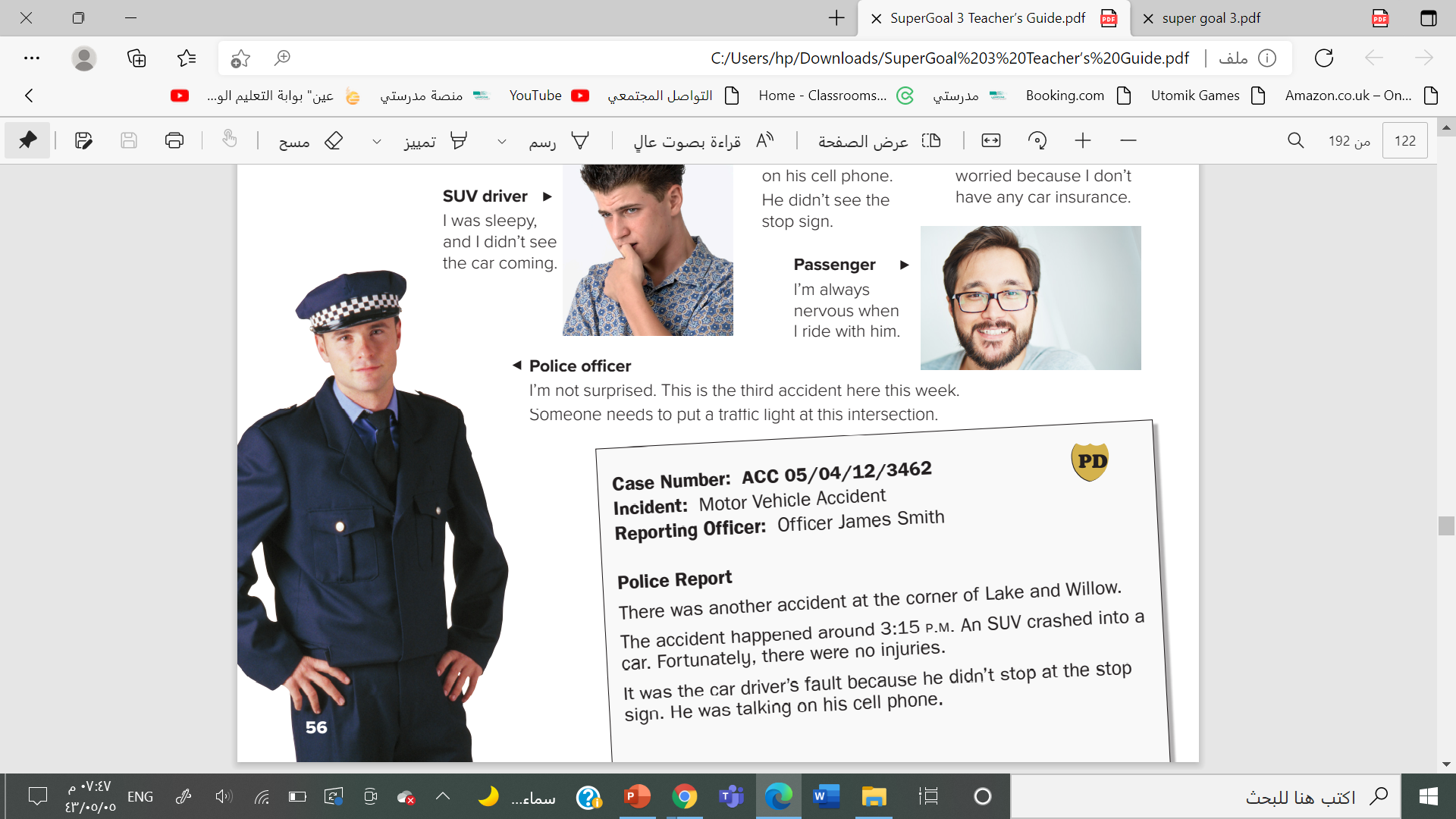 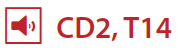 Page 57
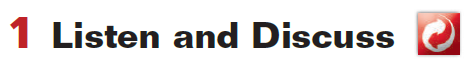 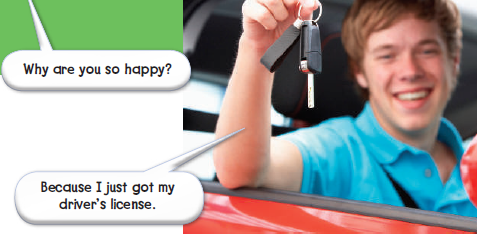 What do the pictures show?
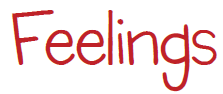 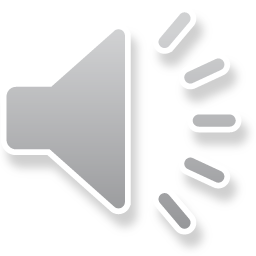 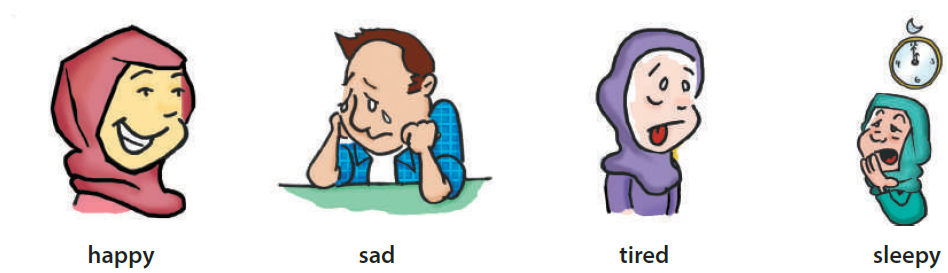 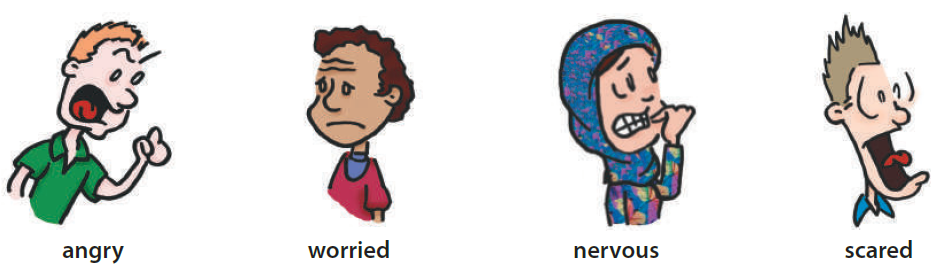 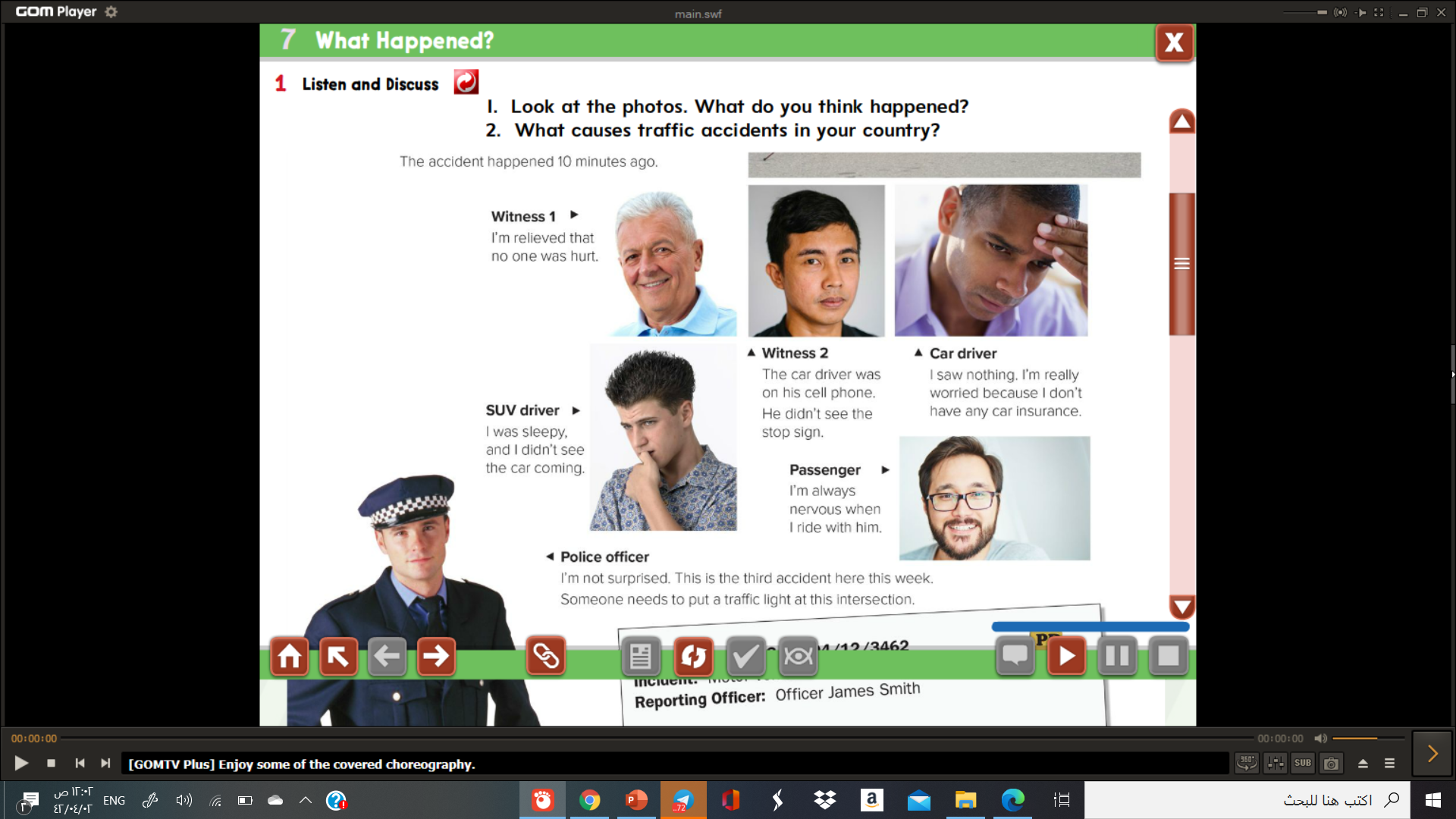 Why is the witness 1 relieved?
No one was hurt.
Why is the car driver worried?
He doesn’t have any car insurance.
He was sleepy.
Why didn’t the SUV driver see the car coming?
Why isn’t the police officer surprised there was another accident?
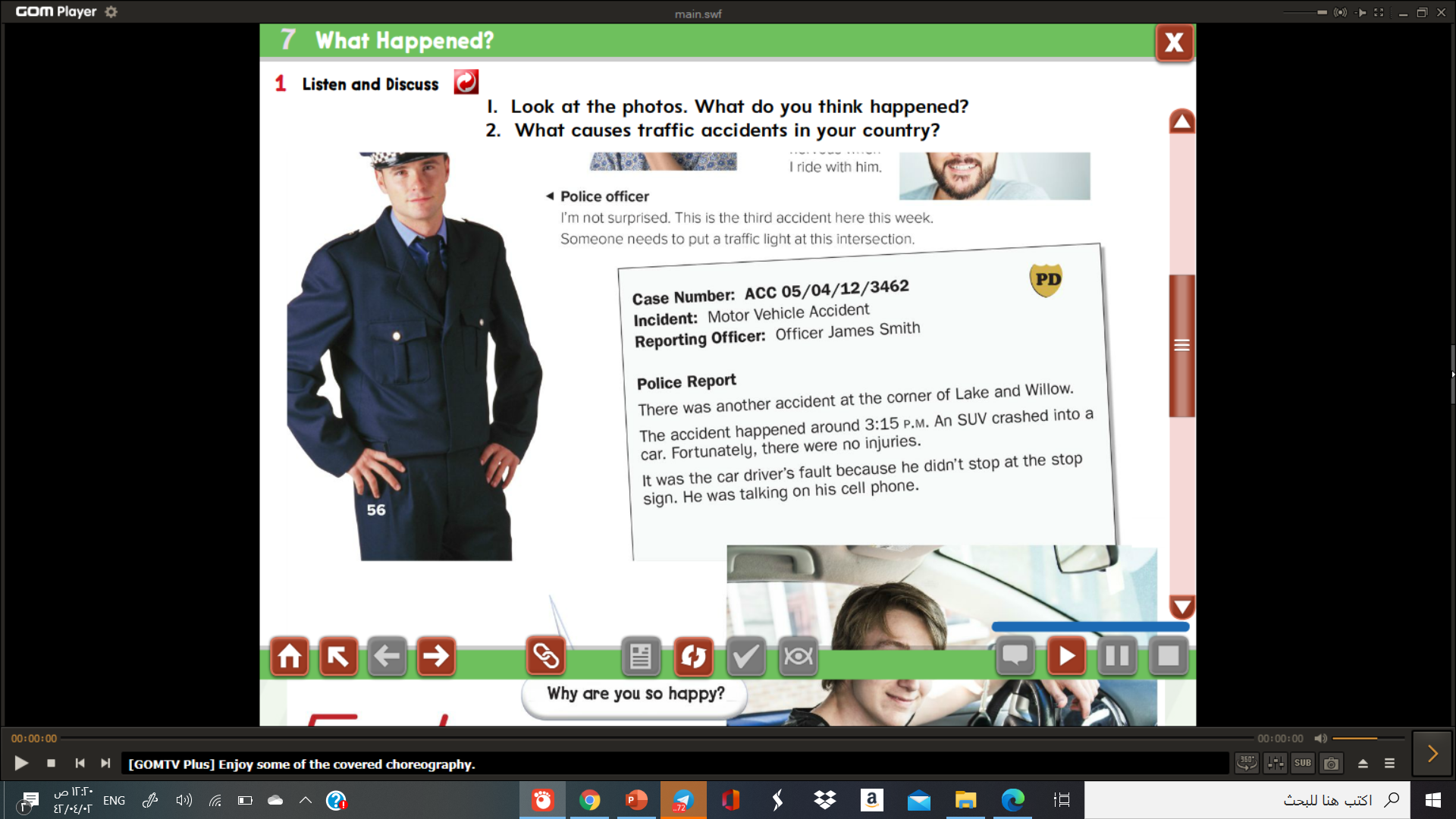 intersection
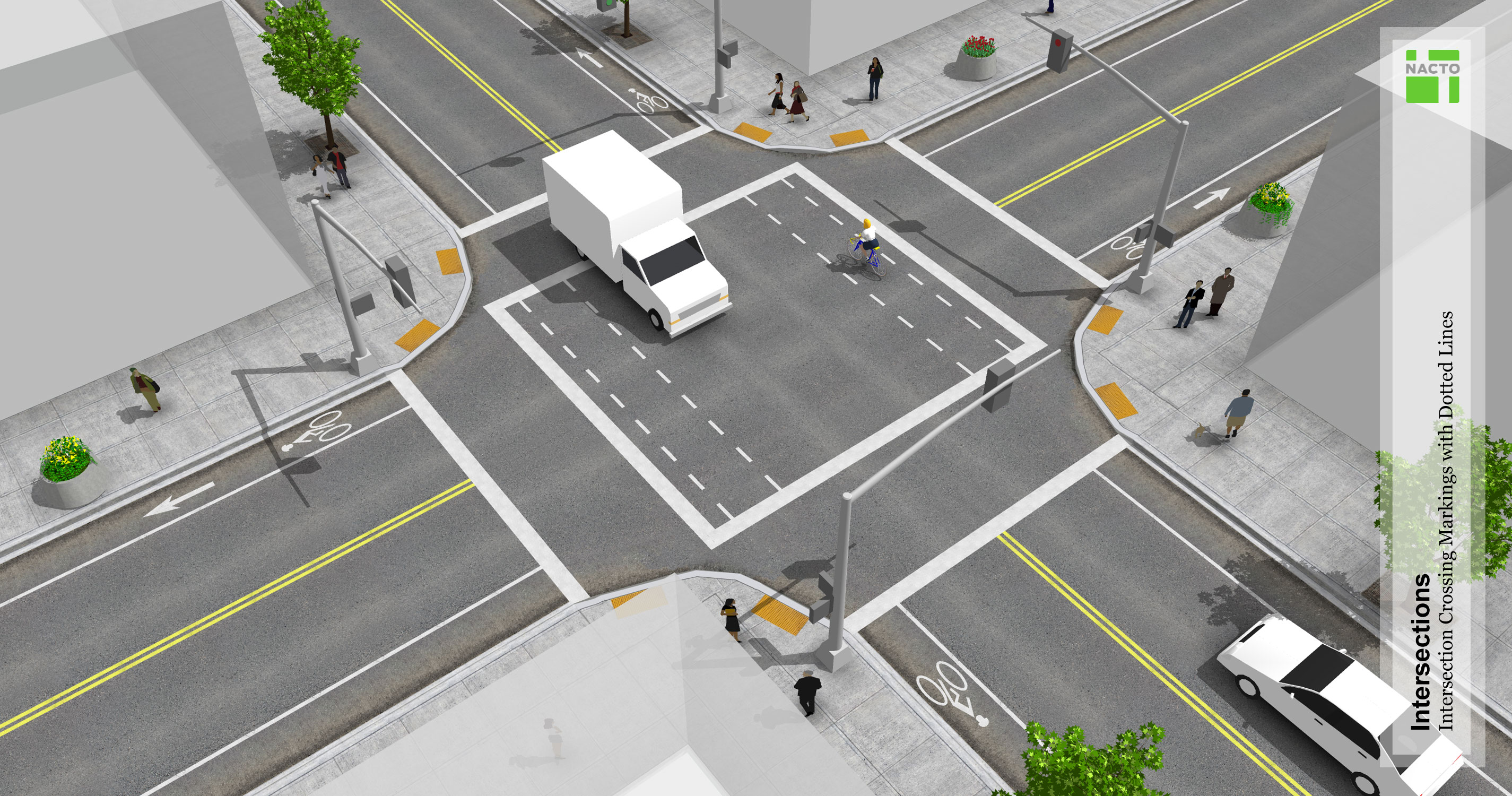 injury
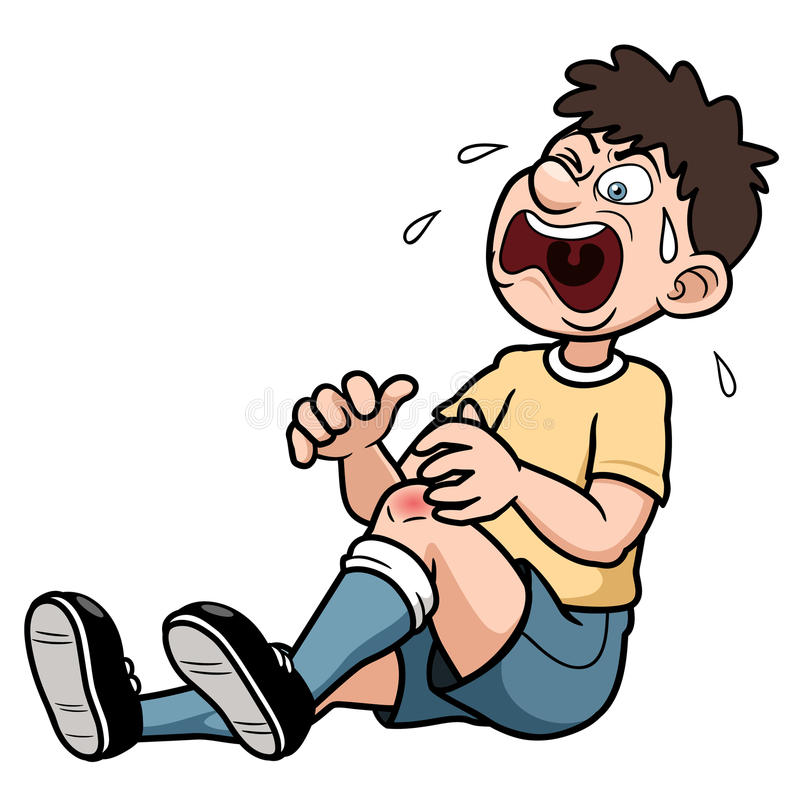 What’s the difference?
She is sleepy.
She is asleep.
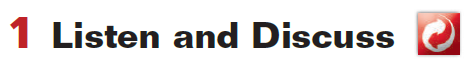 Page 56
How do you feel when you see an accident ?
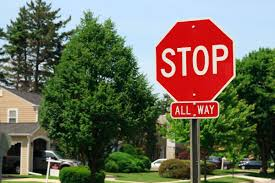 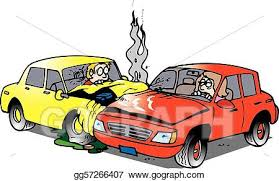 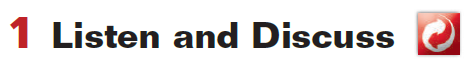 Page 56
How could people reduce car accidents  ?
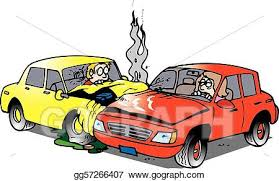 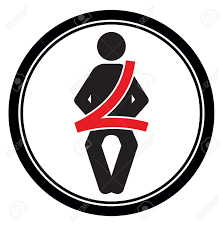 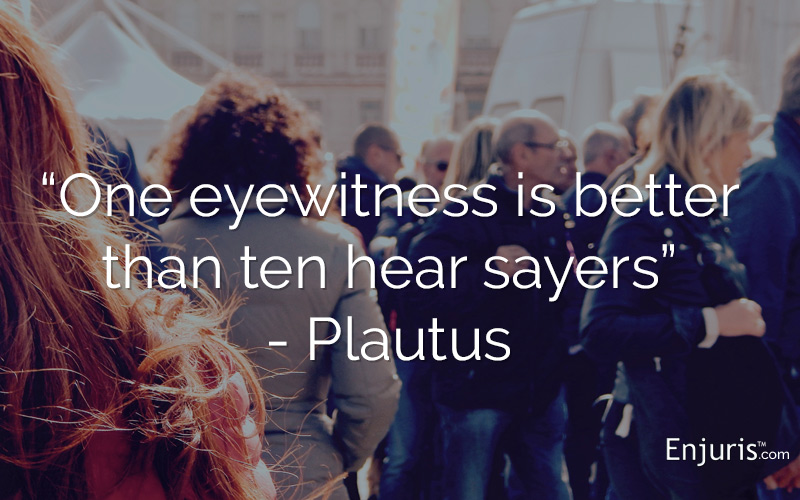 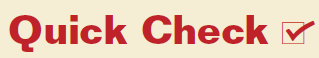 Page 57
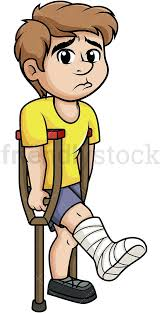 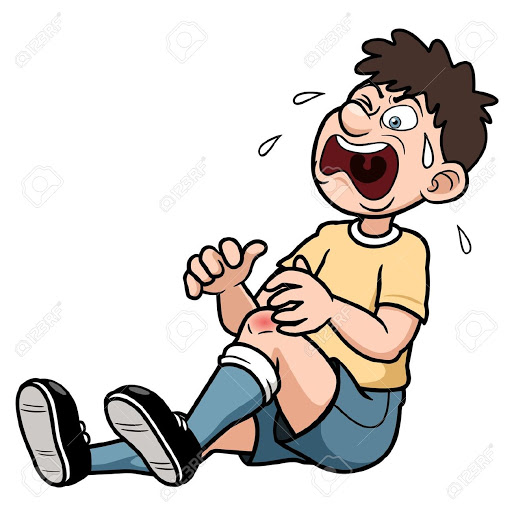 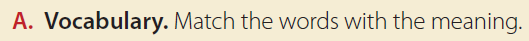 d
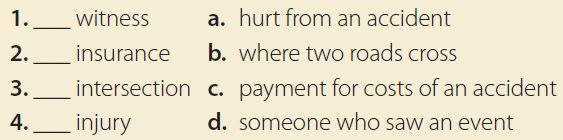 c
b
a
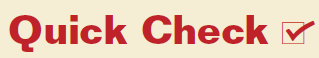 Page 57
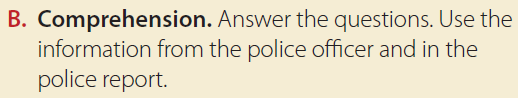 It happened around 3:15 in the afternoon
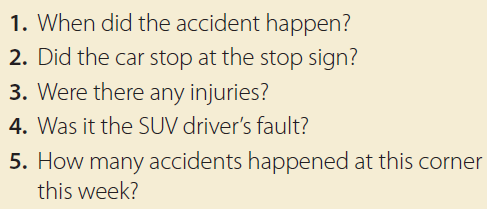 No, it didn’t
No, they weren’t
No, it wasn’t
Three accidents
Page 57
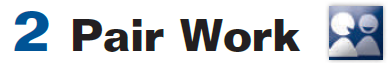 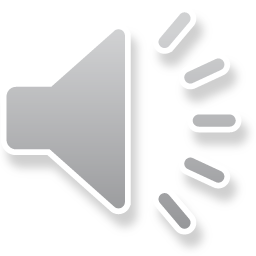 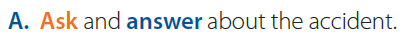 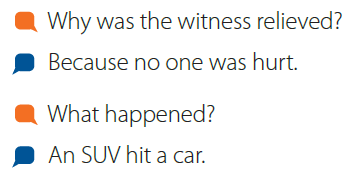 ☺
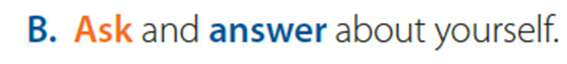 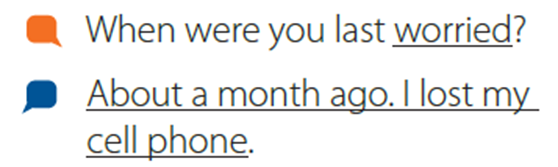 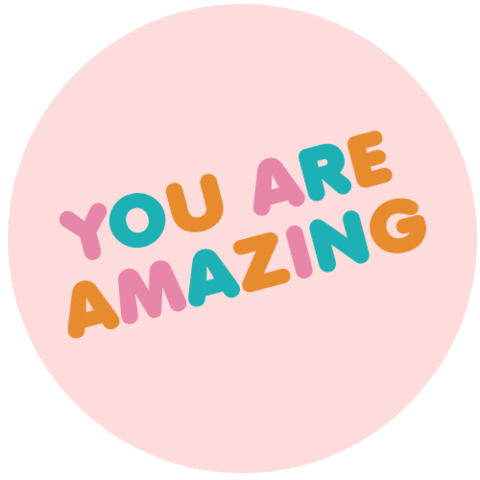 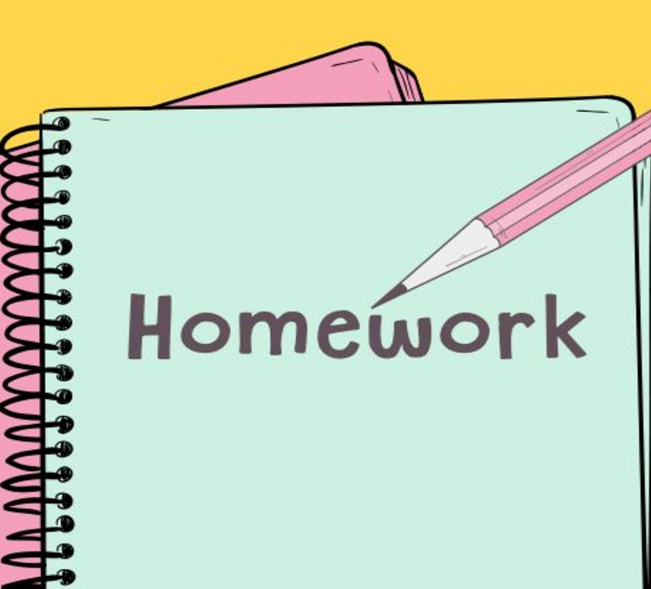 P:P:115
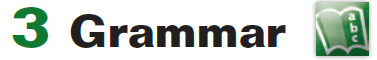 Objectives
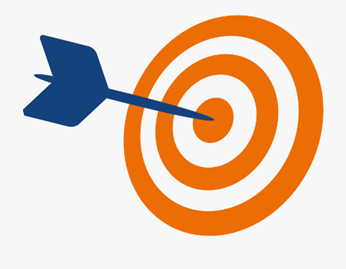 1-  use there was / there were
2- ask about reasons & answer using Why / because
3- adverb (ago).
4 – use the pronouns someone, No one/ Nothing /Anything.
Page 58
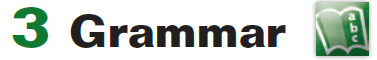 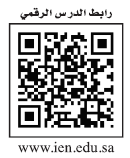 ☺
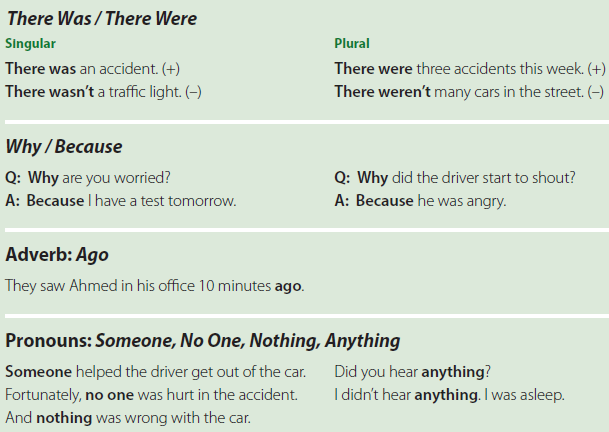 Page 58
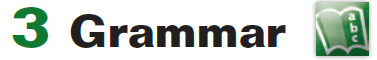 To describe existence or truth of past event & situation
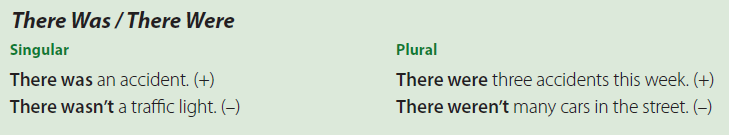 https://www.liveworksheets.com/kq1254181ej
https://youtu.be/2ZrpFTABDbY
https://youtu.be/c2Q2iHh9Iv4
Page 58
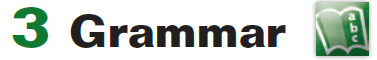 To describe existence or truth of past event & situation
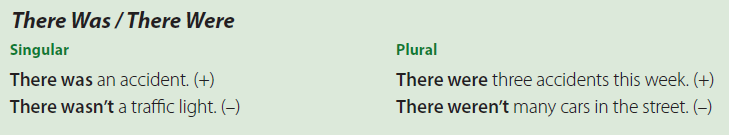 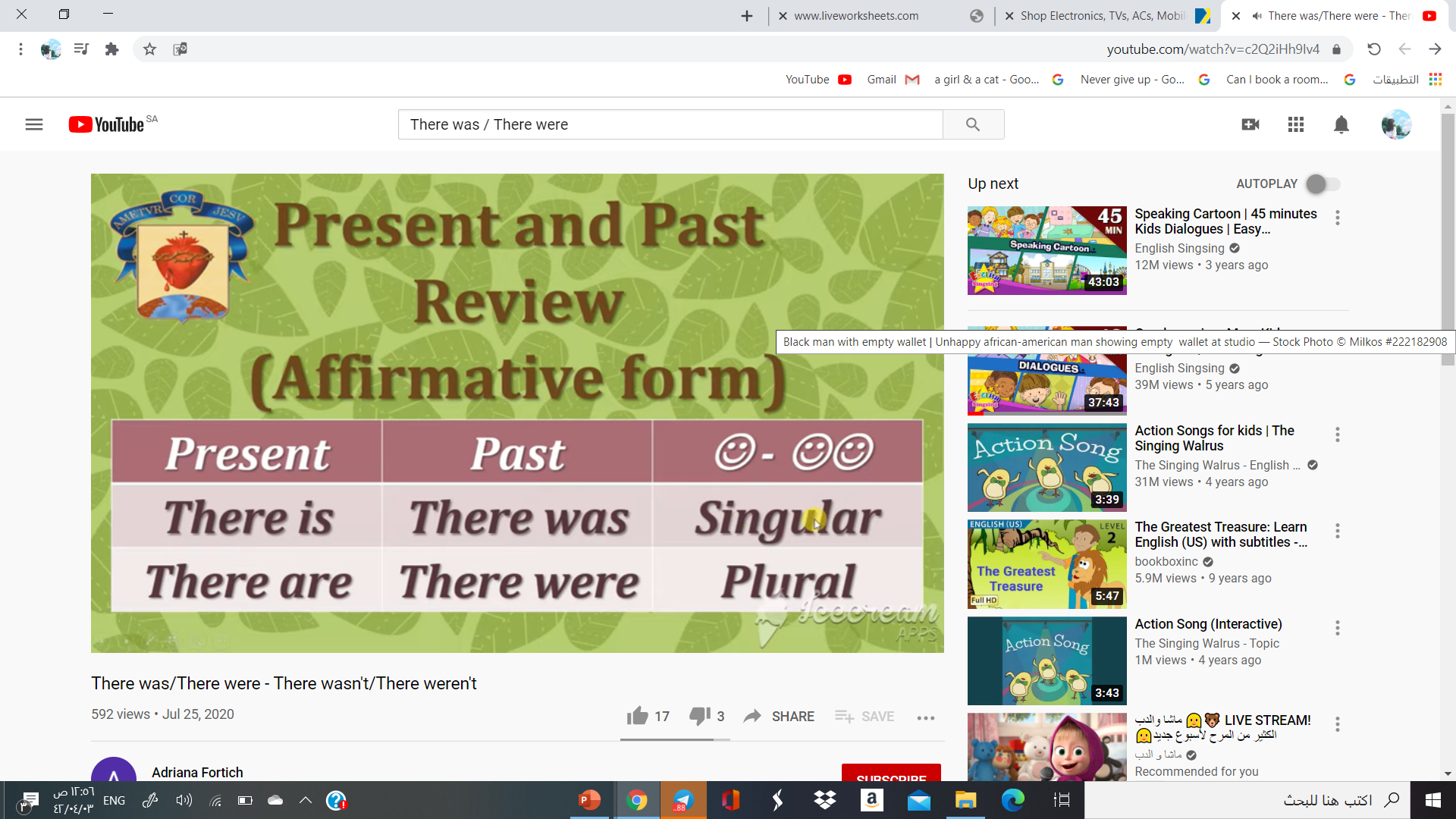 Page 58
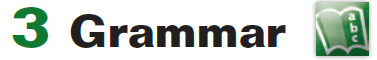 Why are you happy?
Why do you learn English?
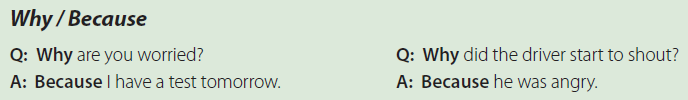 Page 58
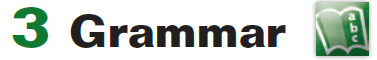 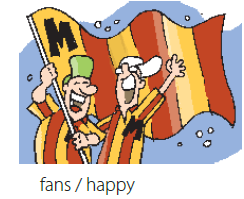 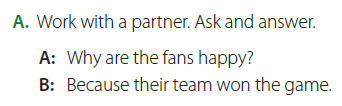 ☺
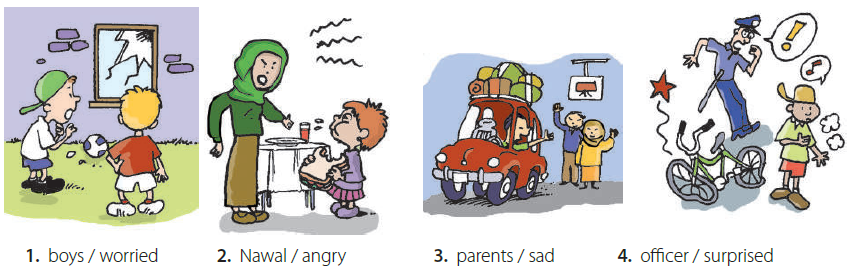 Why is Nawal
Andry?
Why are the parents
Sad?
Why are the boys
 worried?
Why is the officer
surprised?
Because they broke
 the window
Because her sister ate
 her sandwich
Because the boy
 isn’t hurt
Because their son is
 leaving home
Page 58
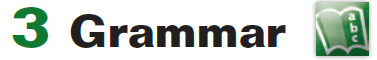 Do we use ago to ask about past , present or future ?
Which verb tense do we use with it ?
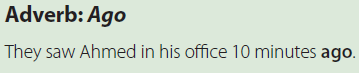 I started learning English ………… ago.
I had something to eat ………………. ago
Page 58
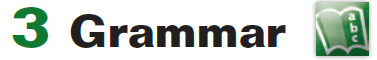 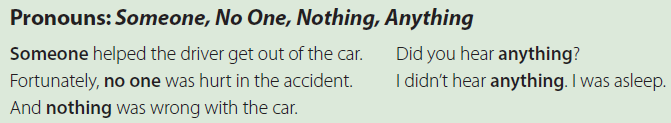 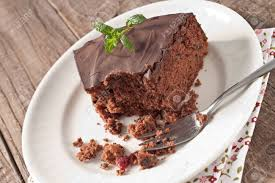 Someone ate the cake.
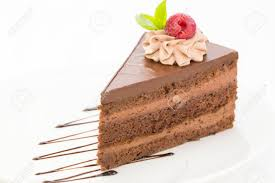 No one ate the cake.
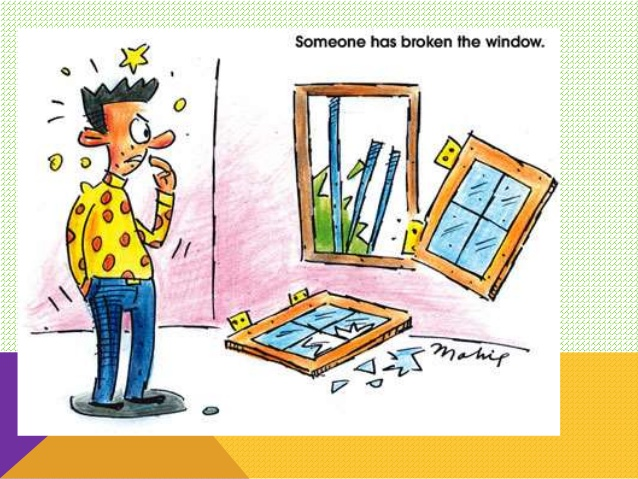 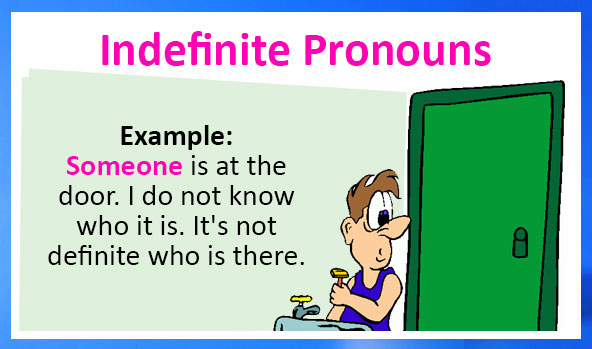 Page 58
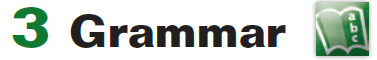 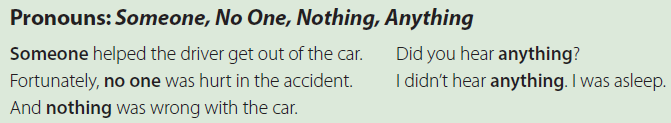 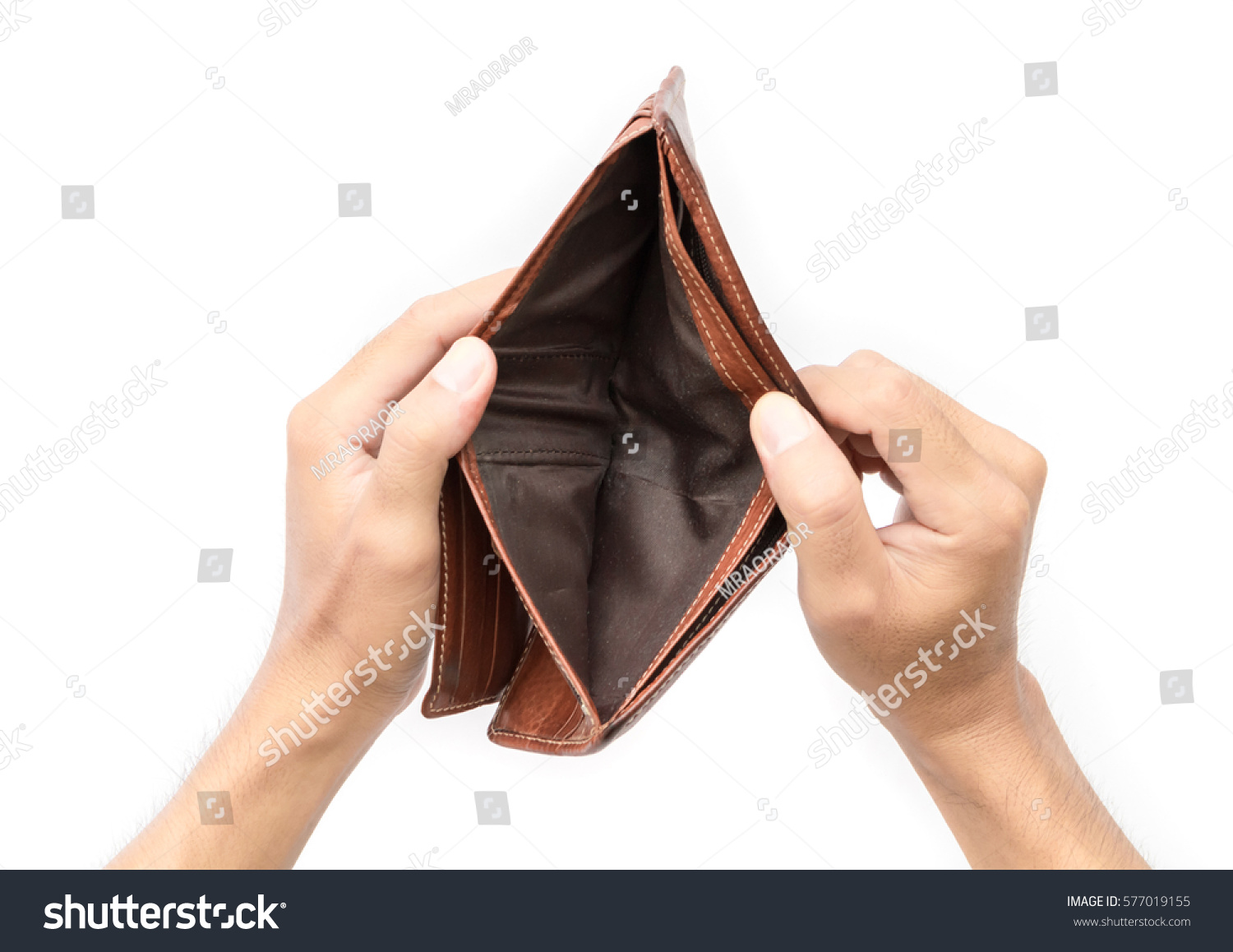 He has nothing in his wallet .
Nothing was in his wallet  .
Did you buy anything?
I didn’t buy anything . I have no money
Page 58
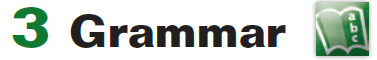 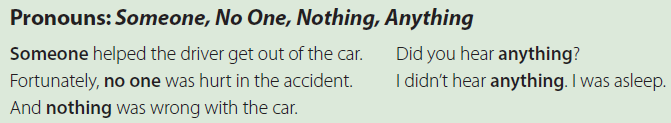 ☺
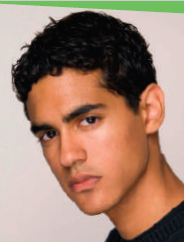 Page 59
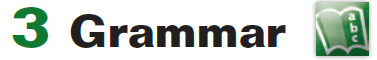 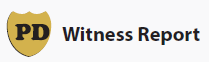 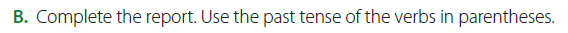 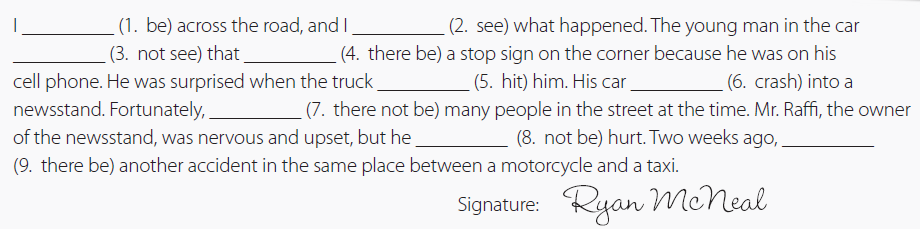 saw
was
didn’t see
There was
crashed
hit
There weren’t
wasn’t
wasn’t
Page 59
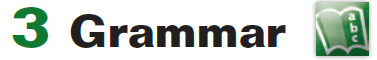 ☺
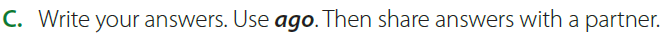 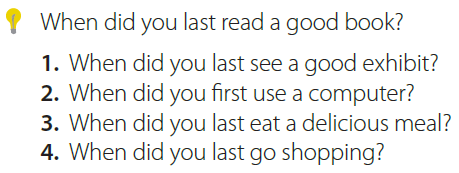 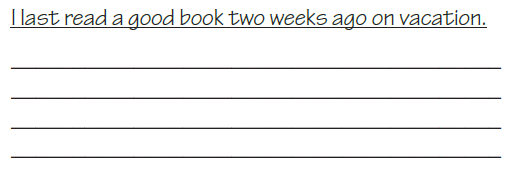 I saw a good exhibit
I  used a computer
I ate delicious meal
I went shopping
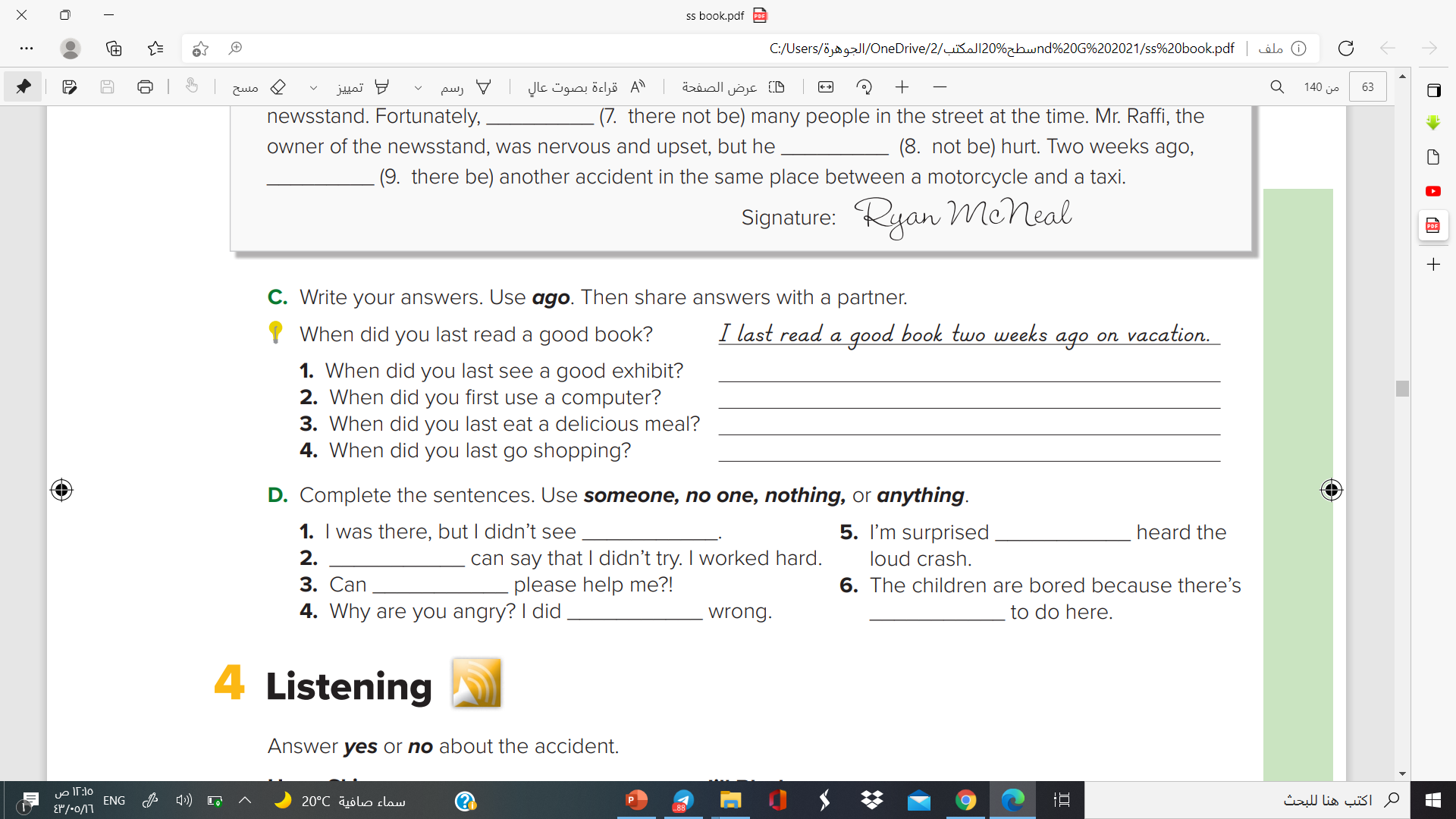 anything
no one
No one
Someone
nothing
nothing
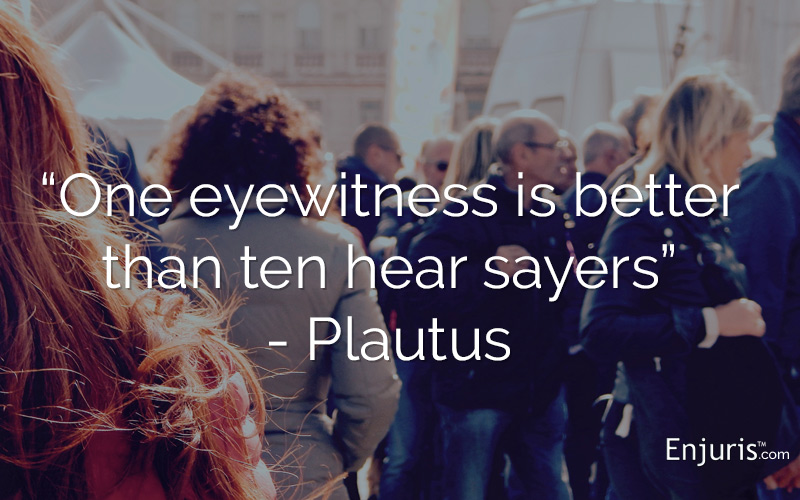 Page 59
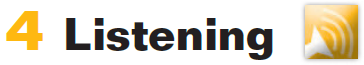 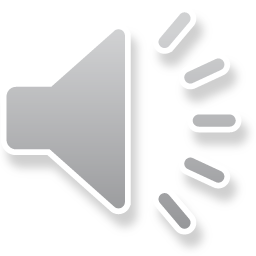 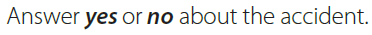 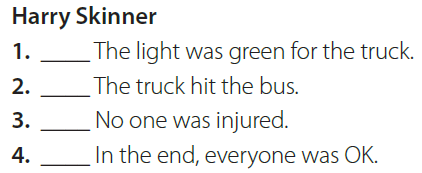 No
Yes
Yes
Yes
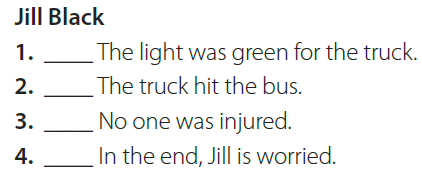 Yes
Yes
Yes
Yes
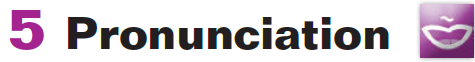 Page 59
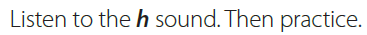 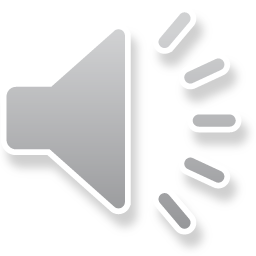 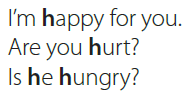 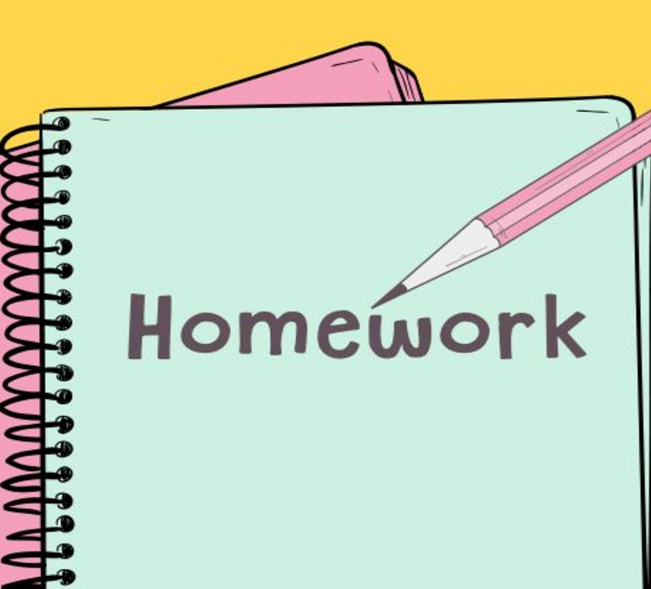 P:P:116
P:c+ classera
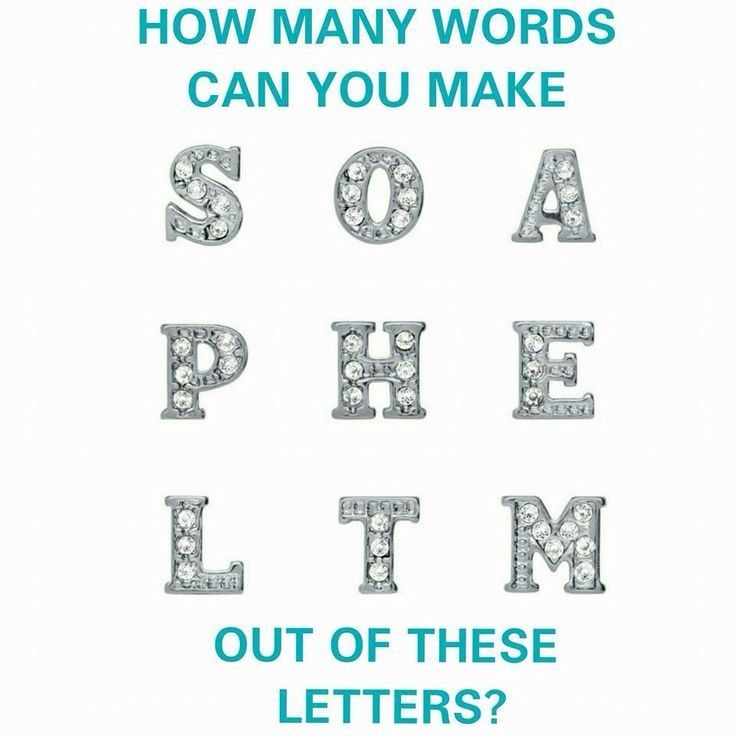 Warm up
What’s the latest news you have heard?
Objectives
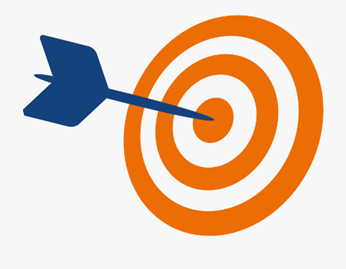 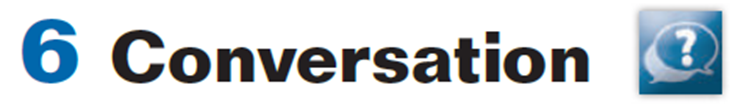 1-  answer questions after reading the conversation
2- identify the meaning of new expressions.
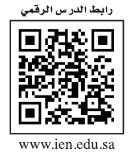 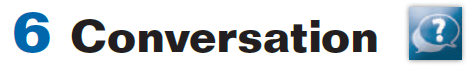 Page 60
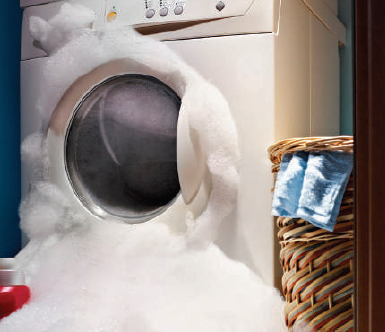 ☺
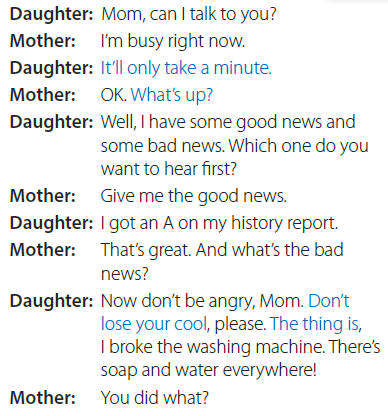 What does the daughter want ?
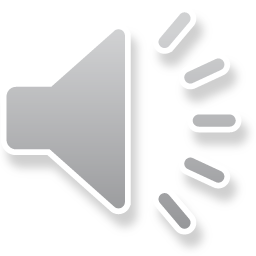 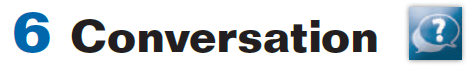 Page 60
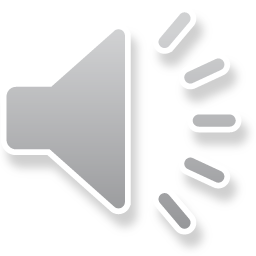 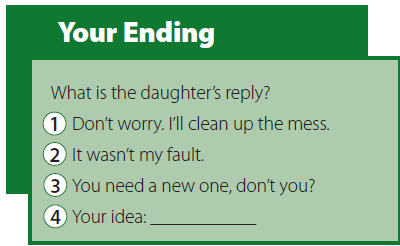 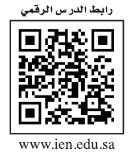 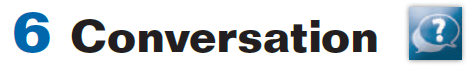 Page 60
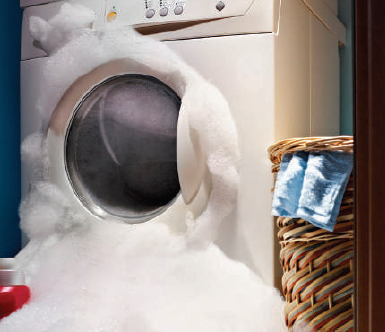 ☺
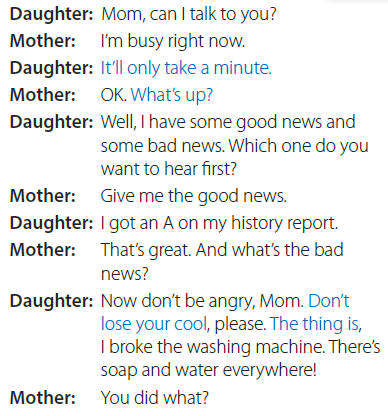 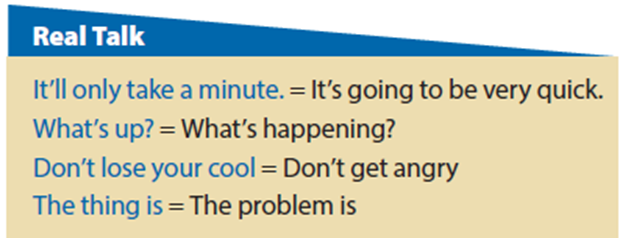 Situation : You borrowed your friend’s camera and you lost it.
The thing is, I lost your camera .
Situation : You came to class without your homework.
The thing is, I didn’t do my homework.
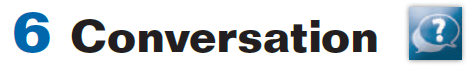 Page 60
☺
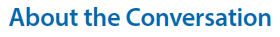 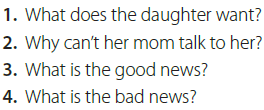 She wants to talk to her mother.
She’s busy.
The daughter go an A on her history report.
The daughter broke the washing machine.
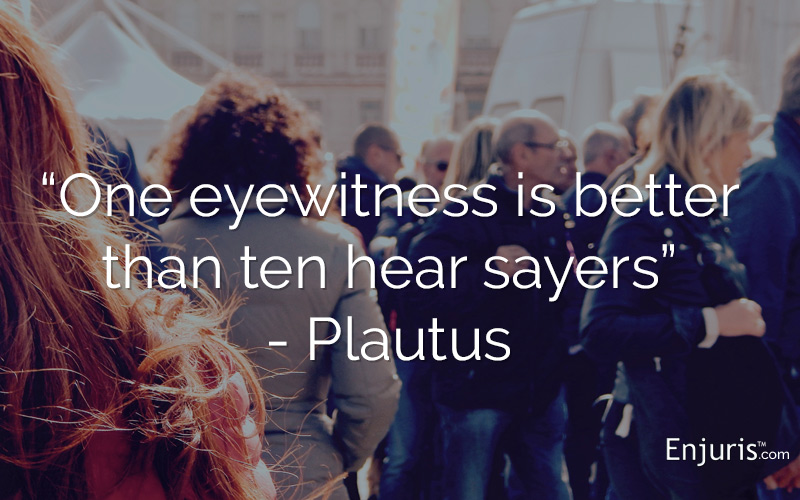 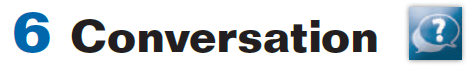 Page 60
☺
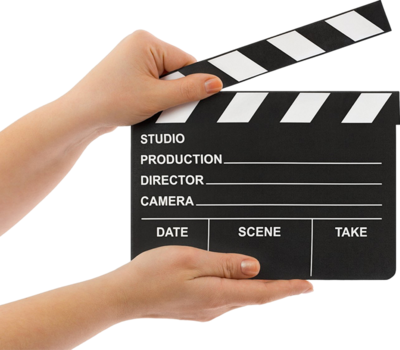 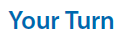 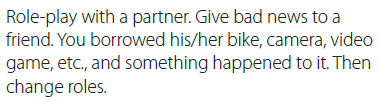 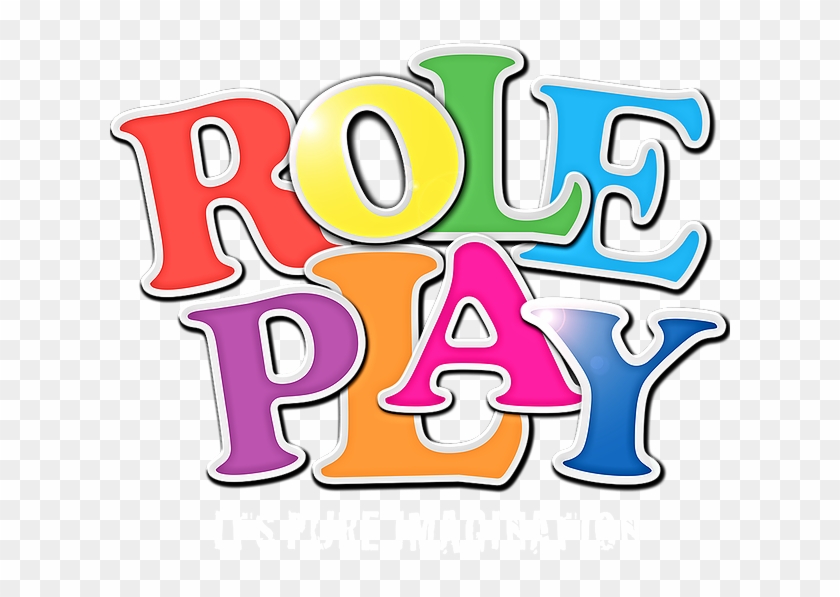 Page 60
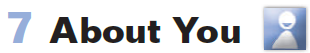 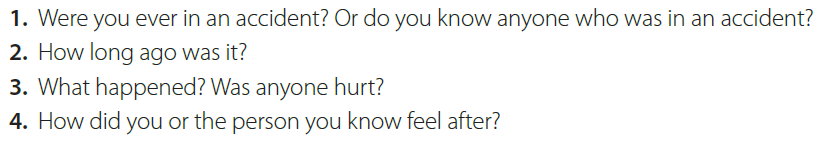 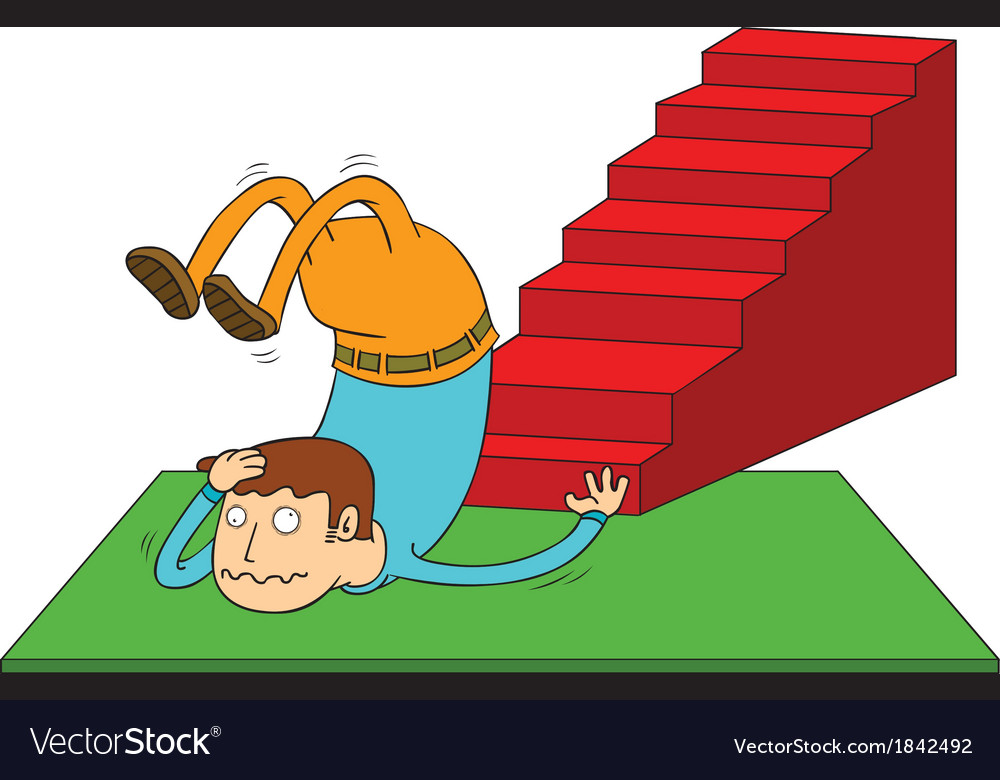 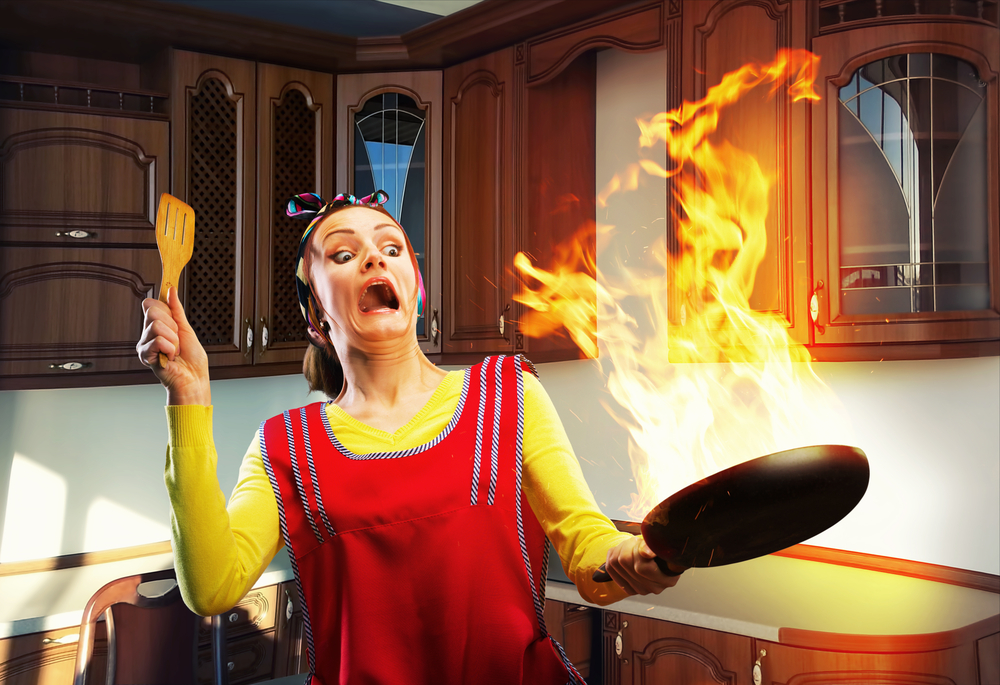 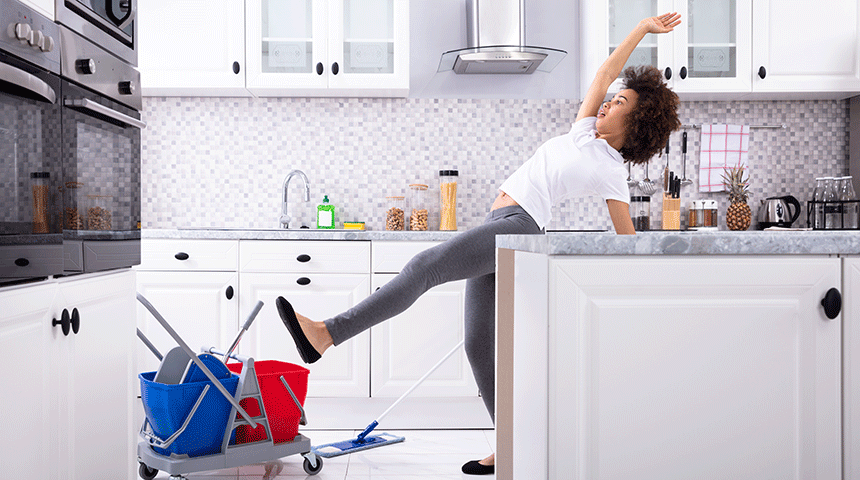 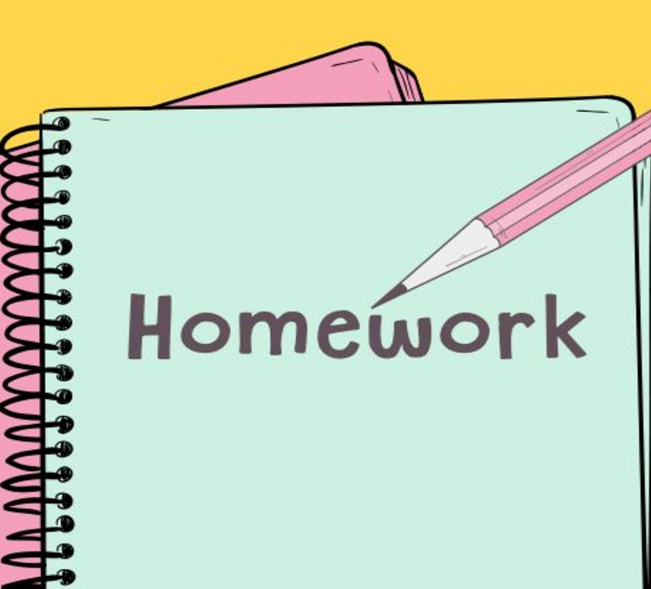 P:E 
E  P:117
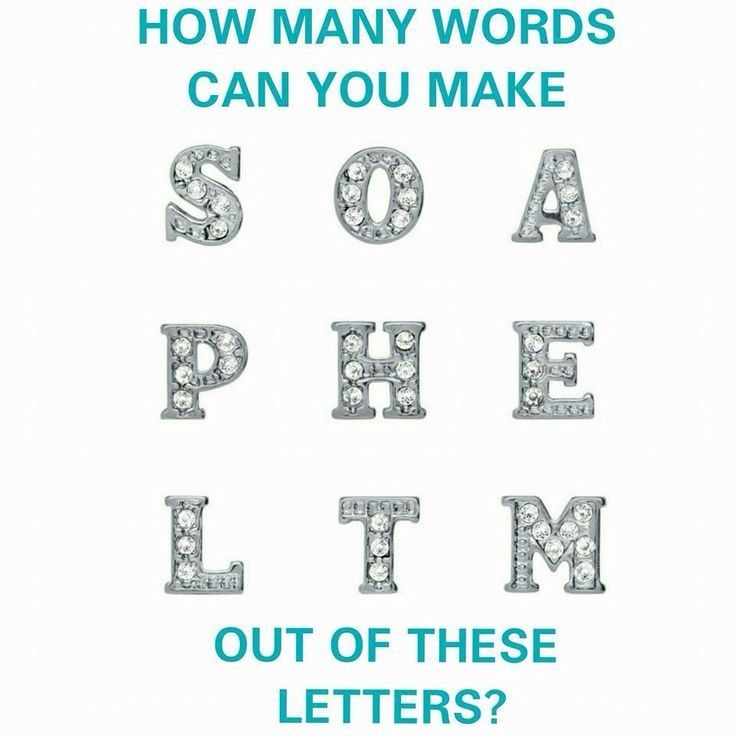 Warm up
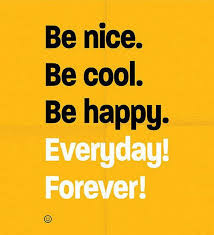 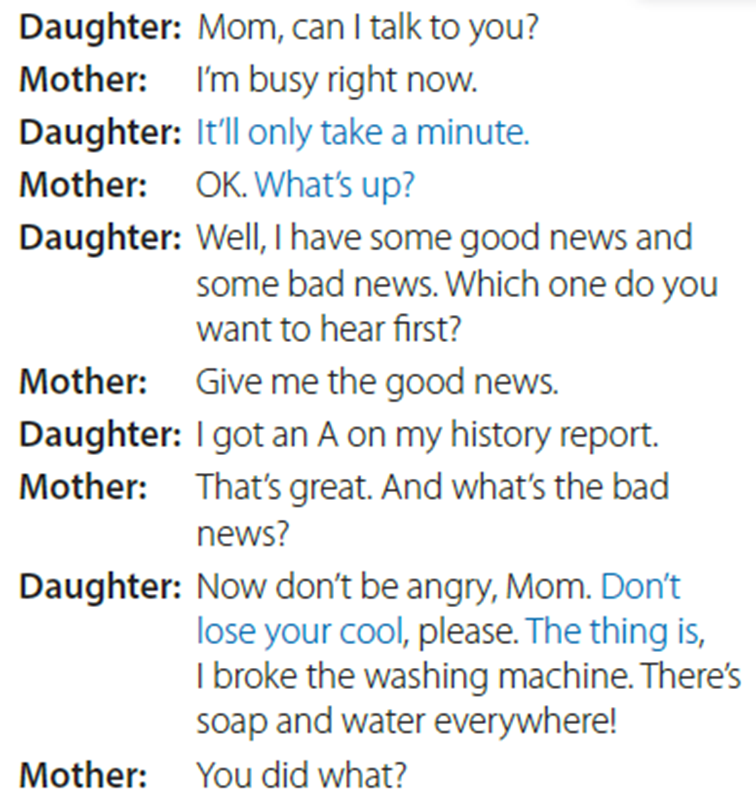 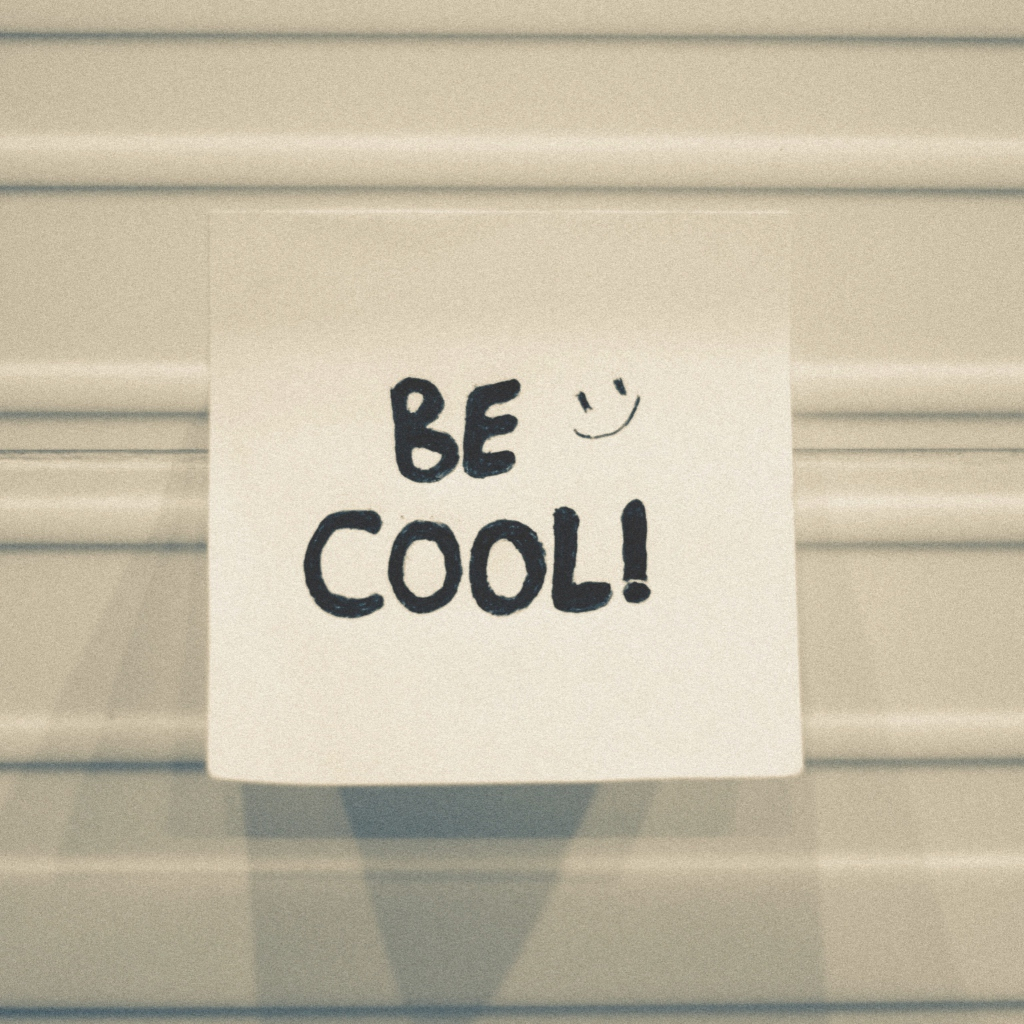 What does it mean to be “ cool”?
What things you can do to be cool?
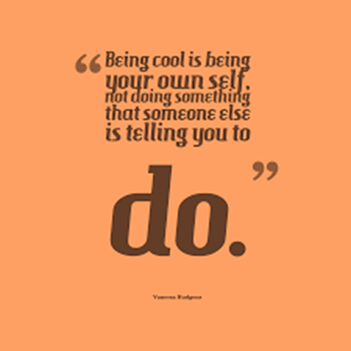 Objectives
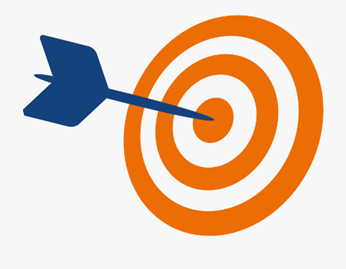 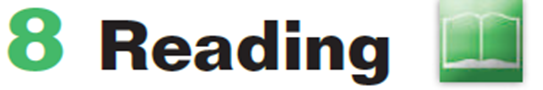 1-  answer questions after reading the article
2- identify the meaning of new words.
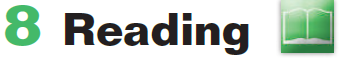 Page 61
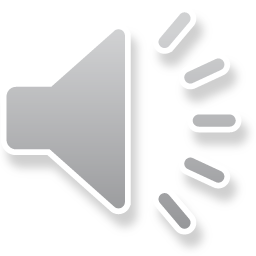 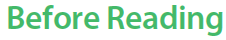 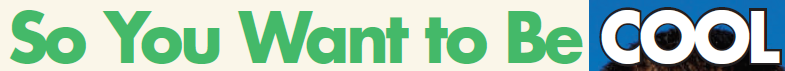 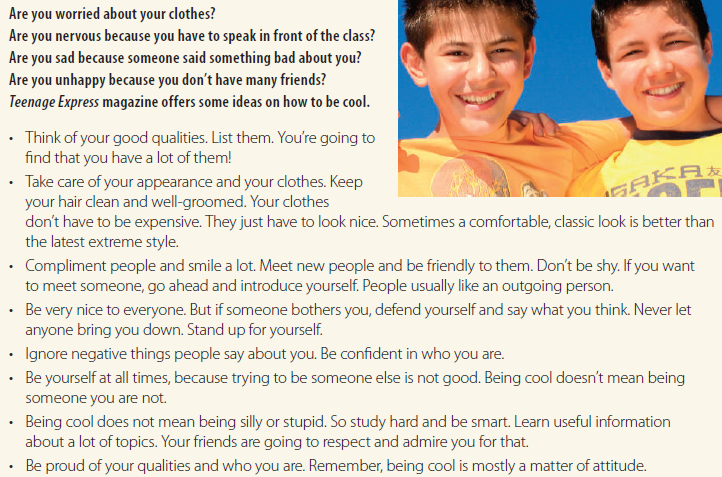 What does being cool mean?
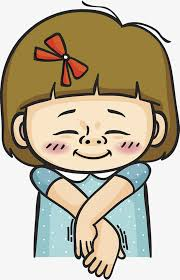 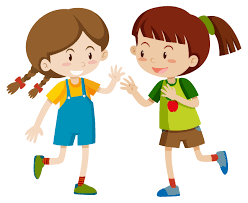 shy
outgoing
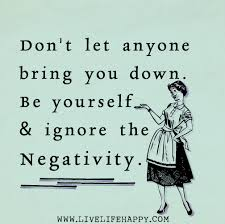 Feeling sure about what you do
A- shy      B- outgoing     c- confident
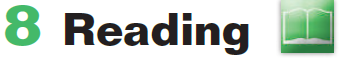 Page 61
☺
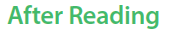 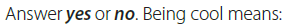 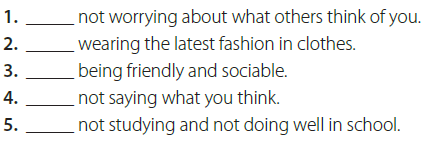 Yes
no
yes
no
no
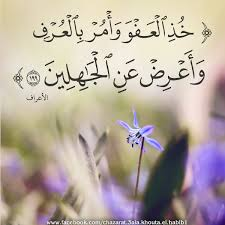 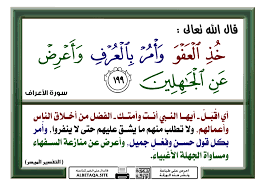 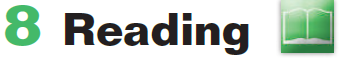 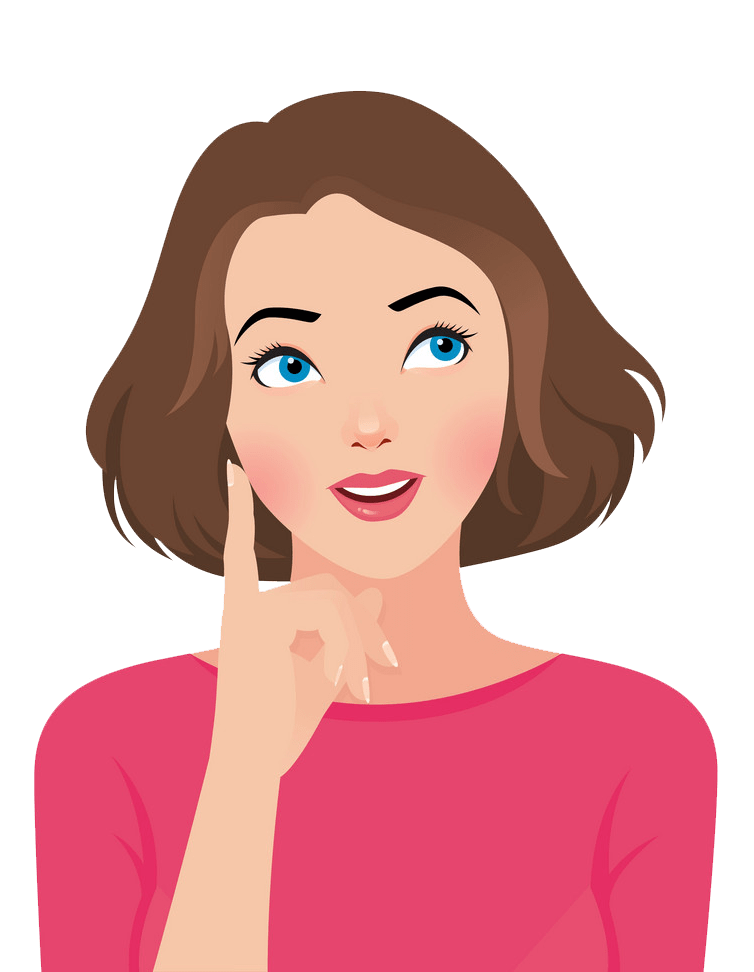 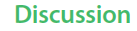 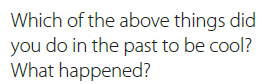 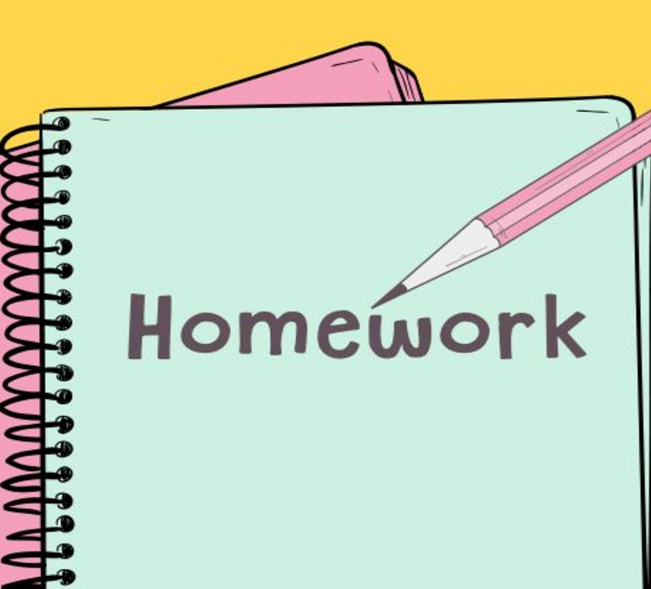 GP:G.H :116
G .H
classera
Someone who saw an event
Hurt from an accident
Where two road cross
I didn’t eat ……………because I had a very big lunch
Something       anything
Objectives
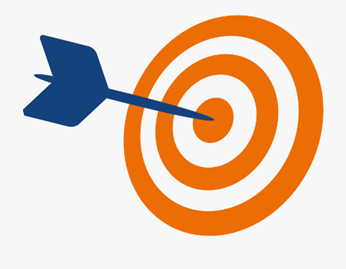 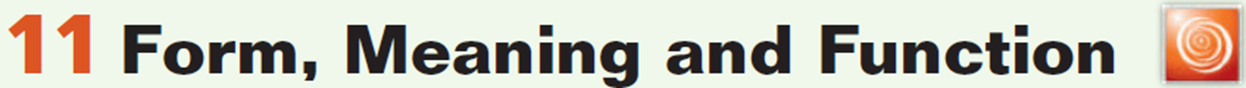 1- use the conjunctions ( because – so )
2- use (so – neither ) to show agreement with the speaker
Complete the sentences using the conjunctions ( because – so )
because
He didn’t see the stop sign _____        he was on his cell phone.

The SUV driver was sleepy, _____ he didn’t see thecar coming.
We use ( because ) to tell the reason – to answer (Why?
so
We use ( so ) to show the result – to answer (What happened ?
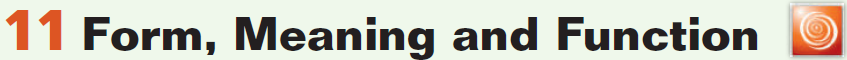 Page 63
☺
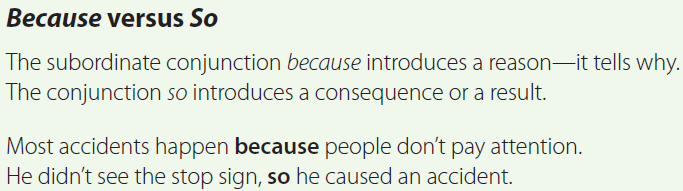 Jane didn’t like the movie, so she turned off the TV.
I lost my car keys, so I took a taxi.
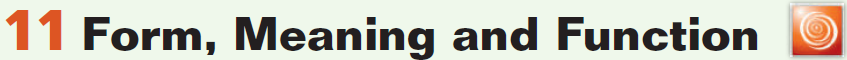 Page 63
☺
I was happy because……………………………..
She studies a lot , so ……………………………...
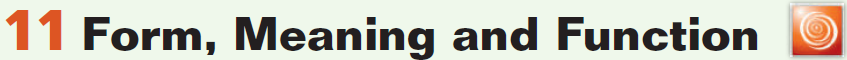 Page 63
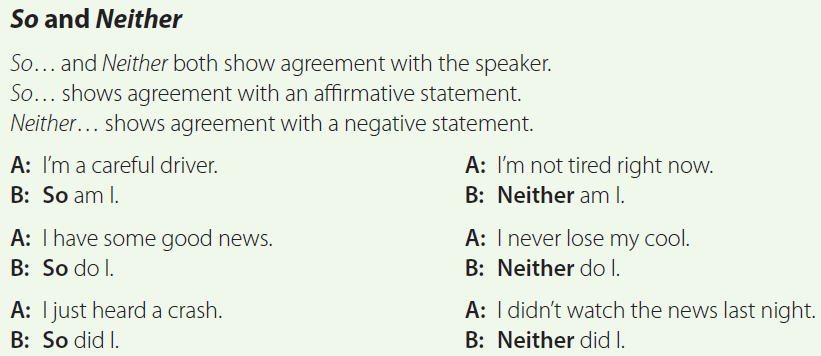 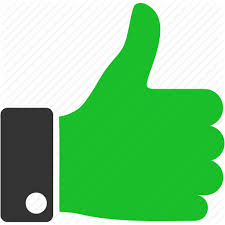 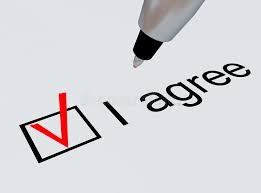 I am hungry.
Me too
So am I.
So+ helping verb + Subject
Is/am/are
Was/were
do/does
did 
( tense +subject)
We are hungry.
So are we.
I cleaned the room.
So did I.
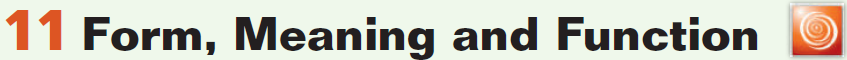 Page 63
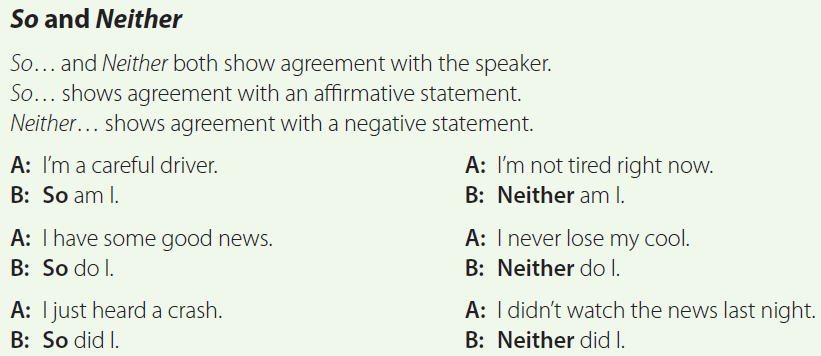 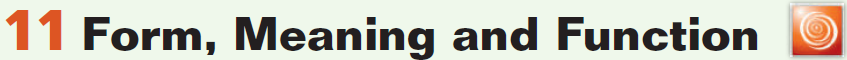 Page 63
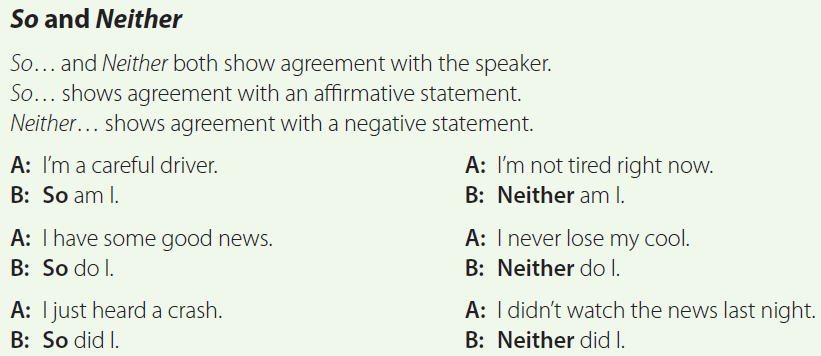 Neither + helping verb + Subject
Is/am/are
Was/were
do/does
did 
( tense +subject)
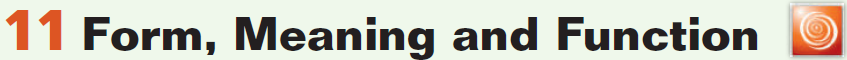 Page 63
☺
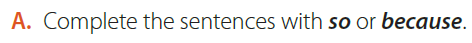 so
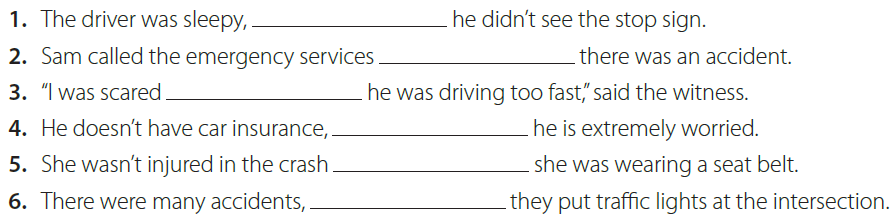 because
because
so
because
so
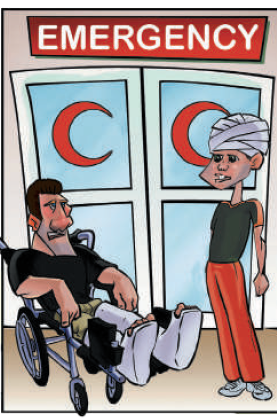 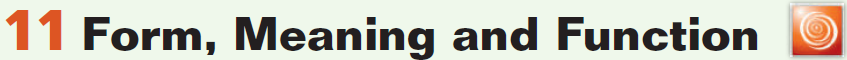 Page 63
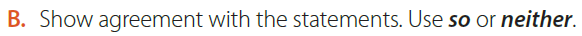 Neither do I
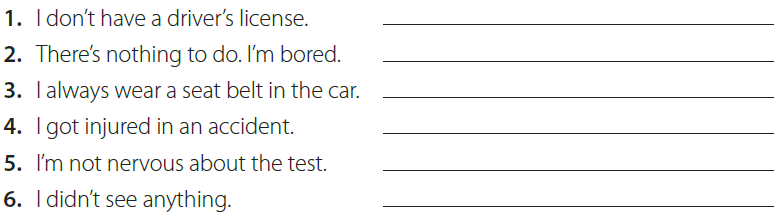 So am I.
So do I.
So did I
Neither am I
Neither did I
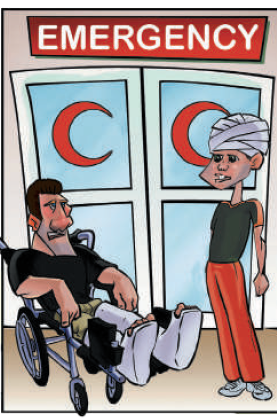 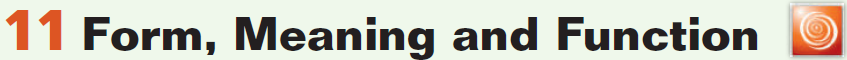 Page 63
☺
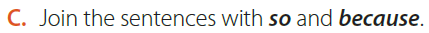 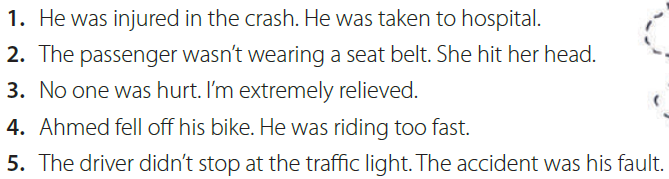 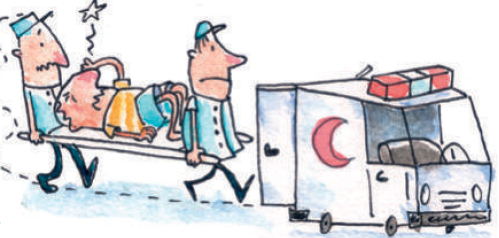 He was injured in the car, so he was taken to the hospital 
He was taken to the hospital because he was injured in the car.
1-
2-
The passenger wasn’t wearing a seat belt, so she hit her head.
She hit her head because the passenger wasn’t wearing a seat belt.
No one was hurt, so I’m extremely relieved. 
I’m extremely relieved because no one was hurt.
3-
Ahmed fell off his bike because he was riding so fast.
He was riding so fast , so He fell off his bike.
4-
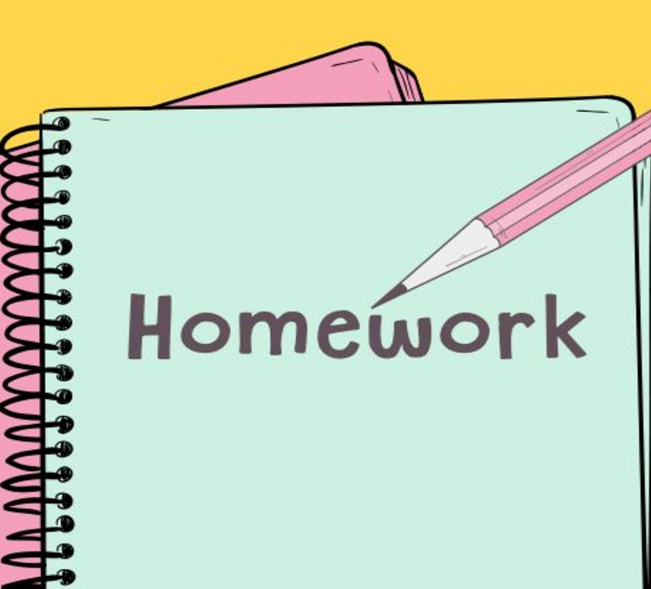 P:E
In classera